Baromètre du climat éthiqueQUELS LEVIERS DE CRÉDIBILITÉ POUR LES ENTREPRISES ?
Occurrence pour le cercle d’éthique des affaires | Mai 2023 |
Thomas Skorucak
01 48 24 69 08
Thomas.skorucak@occurrence.fr
PRÉSENTATION
Contexte, objectifs & méthodologie
Le Cercle d’Éthique des Affaires met à disposition de ses adhérents des espaces et des temps d’échange et de réflexion, de la documentation et des outils qui doivent permettre une meilleure compréhension des enjeux relatifs à la prise en compte de l’éthique et de la conformité en entreprise pour parfaire la pratique des professionnels – sous un angle qui lie éthique, conformité, déontologie, responsabilité sociétale...

Dans ce contexte, le Cercle d’Éthique des Affaires, mène depuis 10 ans une enquête annuelle sur la perception de l’éthique et de la conformité auprès des salariés d’entreprises. Organisé précédemment avec une entreprise partenaire, le Baromètre du climat éthique en entreprise permet aux adhérents du Cercle d’identifier les tendances dans l’appropriation de la culture éthique par les salariés.

Les objectifs de l’étude sont les suivants :
Evaluer la connaissance et l’appropriation de la culture d’éthique, de conformité et de responsabilité sociétale par les salariés des grandes et moyennes entreprises et leur évolution dans le temps.
Mesurer la confiance des salariés dans la politique d’éthique, de conformité et de responsabilité sociétale de leur entreprise.
Mesurer la notoriété des procédures et personnels en charge des sujets d’éthique, de conformité et de responsabilité sociétale par les salariés des entreprises.
Interroger les salariés sur leur perception des sujets d’actualité relatifs à l’éthique, la conformité et la responsabilité sociétale
Enquête quantitative auprès de 1 001 répondants :
Recueil online : du 13 au 28 avril 2023
Questionnaire : 42 questions pour une durée moyenne de 8 minutes 
Marge d’erreur pour un échantillon de 1 001 répondants = ± 3,1 points à 50%
Données significatives : Les différences statistiquement significatives sont mises en avant pour faciliter la lecture et la compréhension des traitements :
xx%
xx%
Occurrence pour le Cercle d’Ethique des Affaires  | Barômètre du climat Ethique | mai 2023
3
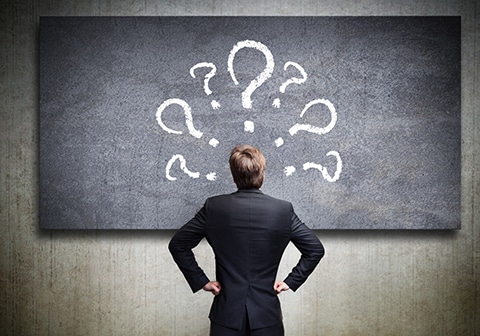 QU’ENTEND-ON PAR 

« ÉTHIQUE » 

EN ENTREPRISE ?
EN QUOI VOTRE ENTREPRISE SE COMPORTE-T-ELLE DE MANIÈRE ÉTHIQUE ?
QO recodée | Base : 801 répondants
Occurrence pour le Cercle d’Ethique des Affaires  | Barômètre du climat Ethique | mai 2023
5
EN QUOI VOTRE ENTREPRISE NE SE COMPORTE-T-ELLE PAS DE MANIÈRE ÉTHIQUE ?
QO recodée | Base : 131 répondants
Occurrence pour le Cercle d’Ethique des Affaires  | Barômètre du climat Ethique | mai 2023
6
QU’ENTEND-ON PAR L’ÉTHIQUE EN ENTREPRISE ?
1
QVT, ATTENTION ACCORDÉE AUX SALARIÉS ET À LEUR BIEN-ÊTRE
2
LA RSE, L’ÉCOLOGIE
QUE L’ENTREPRISE SE COMPORTE DE MANIÈRE ÉTHIQUE OU NON, CE SONT LES DEUX LEVIERS PRINCIPAUX MOBILISÉS :

UNE COMPRÉHENSION DE L’ÉTHIQUE PREMIÈREMENT CENTRÉE SUR SOI
DES SUJETS DE CONFORMITÉ ET DE DÉONTOLOGIE AU SECOND PLAN
L’ÉTHIQUE EN ENTREPRISE SE PORTE GLOBALEMENT BIEN
QCU | Base : 1001 répondants
80%
Estiment que leur entreprise se comporte de manière éthique
-
8
Occurrence pour le Cercle d’Ethique des Affaires  | Barômètre du climat Ethique | mai 2023
GLOBALEMENT, UNE PROGRESSION QUI SEMBLE ENCOURAGEANTE
QCU | Base : 1001 répondants
48%
Aucune évolution
37%
Une évolution positive
Occurrence pour le Cercle d’Ethique des Affaires  | Barômètre du climat Ethique | mai 2023
9
TOUTEFOIS, UNE ÉVOLUTION À SURVEILLER DE PRÈS
QCU | Base : 1001 répondants
2021
2022
2023
-
Positive
Négative
+
Pas d’évolution
Occurrence pour le Cercle d’Ethique des Affaires  | Barômètre du climat Ethique | mai 2023
10
L’ÉTHIQUE : AVANT TOUT UN OUTIL POUR RENFORCER LA CONFIANCE AUPRÈS DES PARTIES PRENANTES, MAIS…
QCM – 3 réponses maximum  | Base :  784 répondants
Occurrence pour le Cercle d’Ethique des Affaires  | Barômètre du climat Ethique | mai 2023
11
DES OBSTACLES HABITUELS ?
QCM – 3 réponses maximum  | Base : 131 répondants
Occurrence pour le Cercle d’Ethique des Affaires  | Barômètre du climat Ethique | mai 2023
12
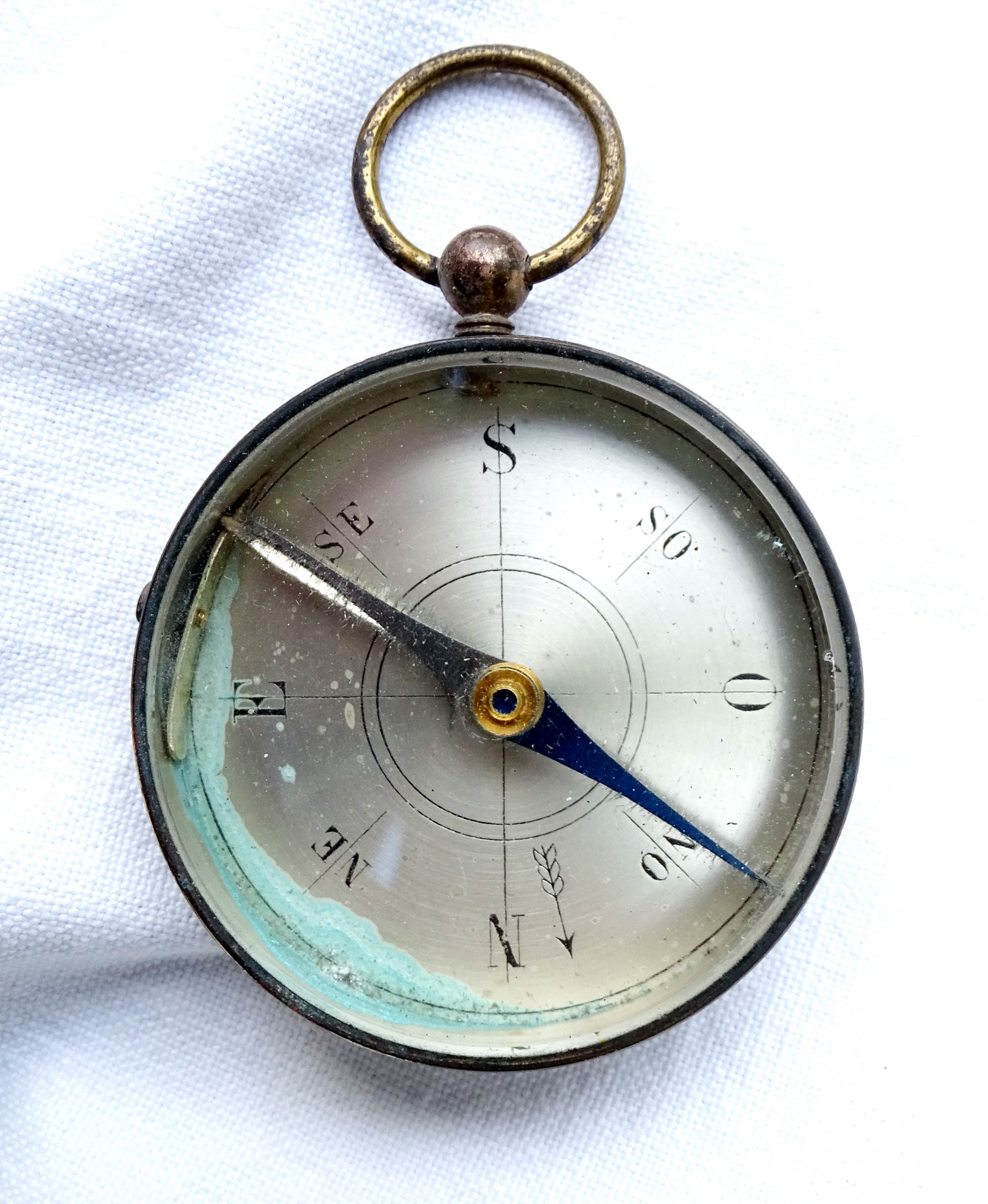 L’ÉTHIQUE EN ENTREPRISE SE PORTE GLOBALEMENT « BIEN »
LES SALARIÉS POSITIONNENT L’ENJEU AU BON NIVEAU : LA CULTURE DE L’ENTREPRISE
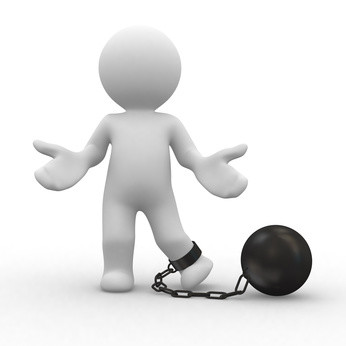 MAIS
QUELQUES OBSTACLES

RÉCURRENTS & FORTS
RÉELS OU FANTASMÉS

L’ÉTHIQUE, ÇA COÛTE
L’ÉTHIQUE, C’EST CONTRAIRE AU BUSINESS
L’ÉTHIQUE, C’EST LA FAUTE DES AUTRES
L’ÉTHIQUE, C’EST UTILITAIRE
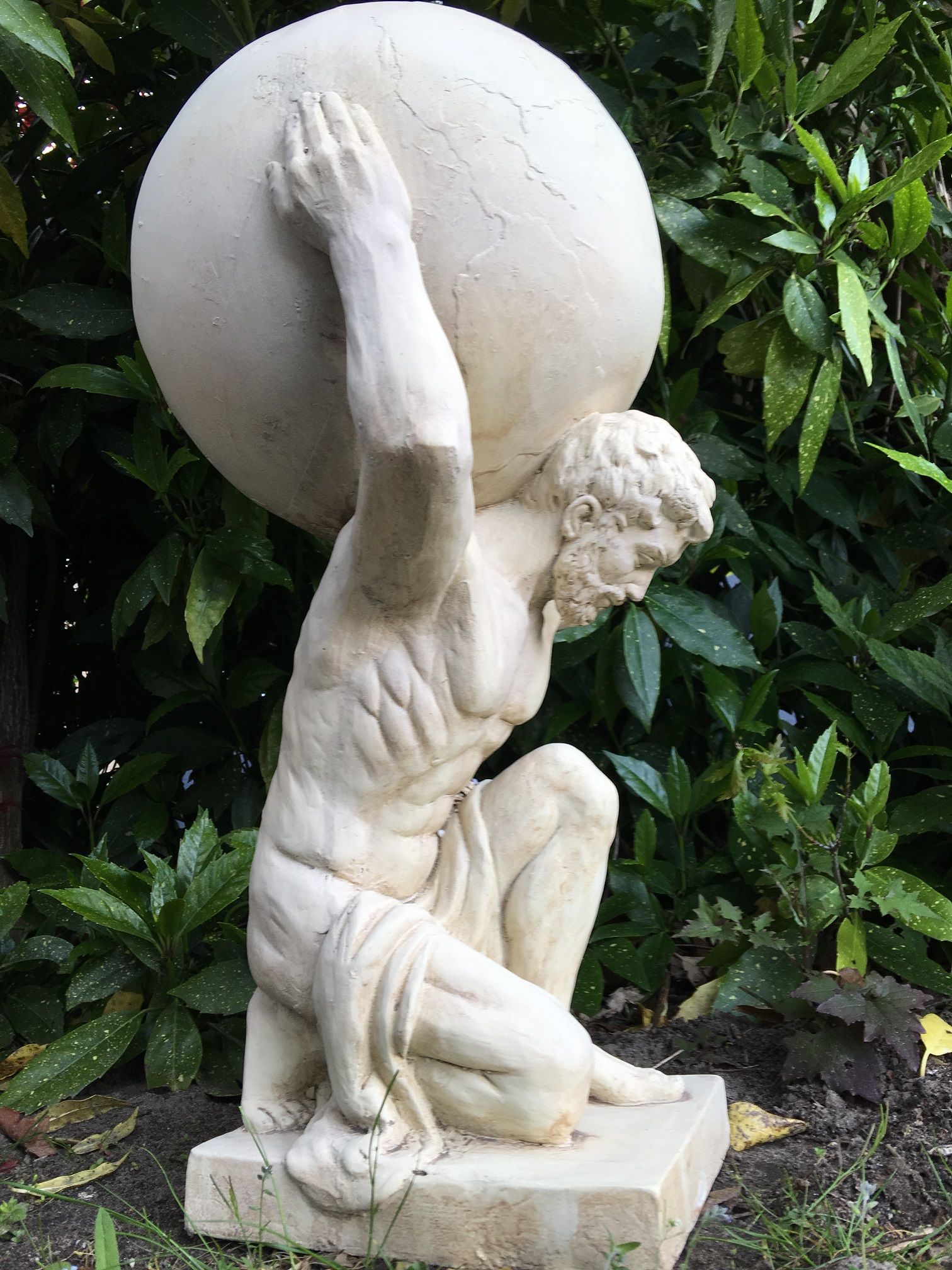 OUTRE CES « MÉTAS » OBSTACLES, 

DES FREINS TRÈS OPÉRATIONNELS…
MOINS DE 6 RÉPONDANTS SUR 10 SE DISENT AU COURANT DES ACTIONS MENÉES PAR LEUR ENTREPRISE EN MATIÈRE D’ÉTHIQUE ET DE CONFORMITÉ. UNE TENDANCE LÉGÈREMENT BAISSIÈRE
QCU | Base : 1001 répondants
55%
sont au courant
Occurrence pour le Cercle d’Ethique des Affaires  | Barômètre du climat Ethique | mai 2023
16
MOINS DE 6 RÉPONDANTS SUR 10 SE DISENT SENSIBILISÉS À L’ÉTHIQUE OU À LA CONFORMITÉ PAR LEUR ENTREPRISE AU COURS DE L’ANNÉE ÉCOULÉE.
QCM | Base : 1001 répondants
56%
ont été sensibilisés
Ceux ayant répondu ne PAS avoir été sensibilisé
Occurrence pour le Cercle d’Ethique des Affaires  | Barômètre du climat Ethique | mai 2023
17
DES DOCUMENTS DE RÉFÉRENCE PARTIELLEMENT CONNUS ET DE MANIÈRE TRÈS INÉGALE.
QCU | Base : 1001 répondants
Occurrence pour le Cercle d’Ethique des Affaires  | Barômètre du climat Ethique | mai 2023
18
LA PERCEPTION DES ACTIONS MENÉES MET EN ÉVIDENCE UN DÉFAUT DE PERCEPTION DE SYMÉTRIE DES ATTENTIONS
QCU | Base : 1001 répondants
Sous-total 
Oui
Occurrence pour le Cercle d’Ethique des Affaires  | Barômètre du climat Ethique | mai 2023
19
UNE IDENTIFICATION DES RESPONSABLES DE L’ÉTHIQUE INSUFFISANTE
QCU | Base : 1001 répondants
Formulation de la question légèrement modifiée par rapport à la vague précédente
26%
peuvent l’identifier
-
Occurrence pour le Cercle d’Ethique des Affaires  | Barômètre du climat Ethique | mai 2023
20
LORSQU’IL EST QUESTION D’ÉTHIQUE, UN NIVEAU DE CONNAISSANCE OU SENSIBILISATION TROP FAIBLE :

DES RÈGLES
DES RESSOURCES
DES ACTIONS CONCRÈTES MENÉES
DES RÉFÉRENTS ÉTHIQUE ET COMPLIANCE
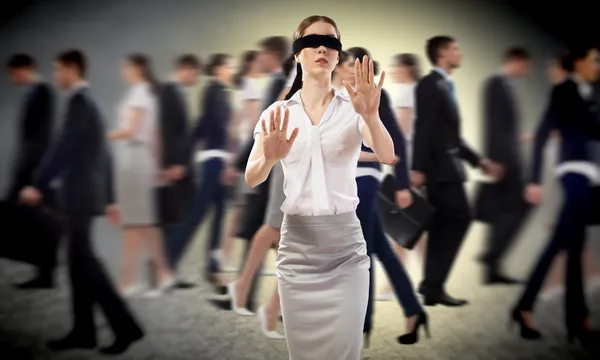 LA CONNAISSANCE DES DISPOSITIFS D’ALERTE S’INSCRIT DANS CETTE TENDANCE DE MÉCONNAISSANCE
QCU | Base : 1001 répondants
58%
connaissent le dispositive d’alerte
Seulement
-
22
Occurrence pour le Cercle d’Ethique des Affaires  | Barômètre du climat Ethique | mai 2023
CE QUI EN SOI NE SERAIT PAS SI IMPORTANT SI CE N’ÉTAIT DOUBLÉ D’UN PROBLÈME DE CONFIANCE
QCU | Base : 1001 répondants
63%
Seulement
ont confiance
23
Occurrence pour le Cercle d’Ethique des Affaires  | Barômètre du climat Ethique | mai 2023
ET D’UN PROBLÈME DE « COÛT / BÉNÉFICE »
QCU | Base : 900 répondants
50%
estiment que les lanceurs d’alerte prennent des risques
-
Occurrence pour le Cercle d’Ethique des Affaires  | Barômètre du climat Ethique | mai 2023
24
SI LES CONFLITS D’INTÉRÊT DEVAIENT SERVIR D’EXEMPLE…12% DES RÉPONDANTS ONT RENCONTRÉ ET SIGNALÉ UNE SITUATION DE CONFLIT D’INTÉRÊT, ET ENSUITE…
QCU | Base : 102 répondants
2021
2022
2023
Occurrence pour le Cercle d’Ethique des Affaires  | Barômètre du climat Ethique | mai 2023
25
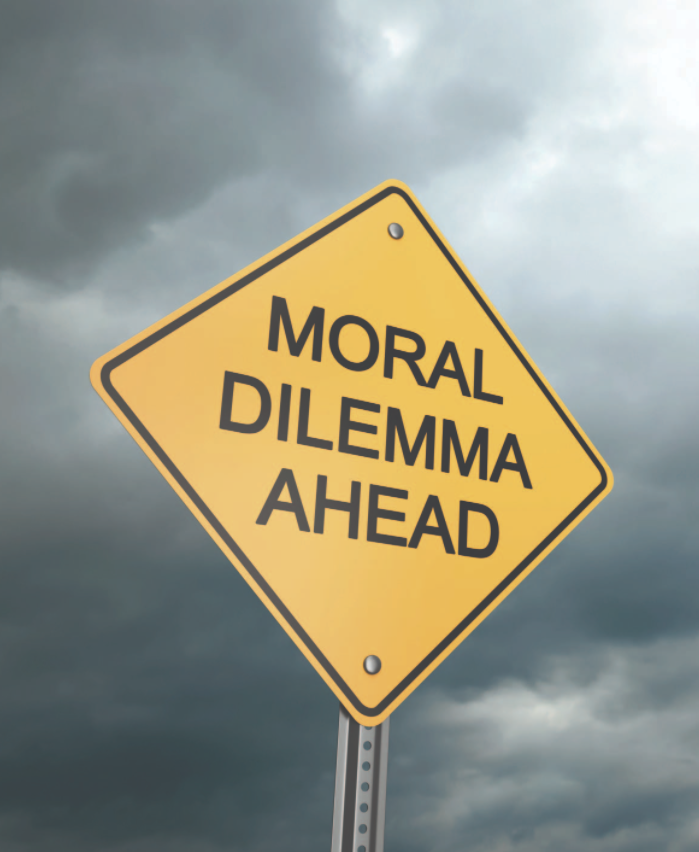 DES DISPOSITIFS D’ALERTE MÉCONNUS, 
QUI APPARAISSENT COMME RISQUÉS, 
ET INSPIRENT INSUFFISAMMENT CONFIANCE.

ABSENCE DE VISIBILITÉ QUANT AU TRAITEMENT DES CONFLITS D’INTÉRÊTS.

QUE FAIRE ?
QUELS LEVIERS ?
BONNE NOUVELLE : L’ÉTHIQUE EST AVANT TOUT PERÇUE COMME UNE NÉCESSITÉ !
QCM | Base : 1001 répondants
79%
Une nécessité
24%
Un espoir
10%
Une opportunité pour le business
3%
Une contrainte, un frein
Occurrence pour le Cercle d’Ethique des Affaires  | Barômètre du climat Ethique | mai 2023
28
LES RÉPONDANTS SONT ATTACHÉS À L’ÉTHIQUE… ET ESTIMENT QUE LEURS VALEURS PERSONNELLES ET PROFESSIONNELLES SONT ALIGNÉES !
QCU | Base : 1001 répondants
73%
estiment qu’il s’agit d’une preoccupation importante voire très importante
QCU | Base : 1001 répondants
71%
jugent les deux alignés
Occurrence pour le Cercle d’Ethique des Affaires  | Barômètre du climat Ethique | mai 2023
29
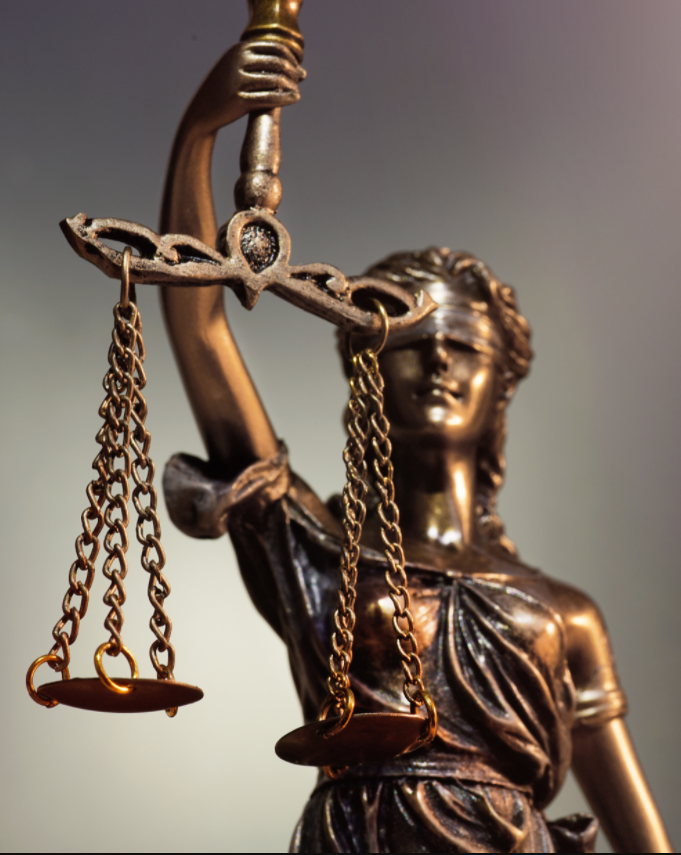 #1
UN ATTACHEMENT FORT À L’ÉTHIQUE ET AUX VALEURS EN GÉNÉRAL DE LA PART DES SALARIÉS
UN ALIGNEMENT ASSUMÉ

LE PROBLÈME : L’INCARNATION DE SES VALEURS
REPRÉSENTANT(ES) DU PERSONNEL ET MANAGERS SONT PERÇUS COMME LES PRINCIPAUX INTERLOCUTEURS POUR DISCUTER ÉTHIQUE ET CONFORMITÉ. LES RH ET LE/LA RÉFÉRENT(E) ÉTHIQUE ARRIVENT EN SECOND PLAN
QCU | Base : 1001 répondants
Sous-total 
Oui
Occurrence pour le Cercle d’Ethique des Affaires  | Barômètre du climat Ethique | mai 2023
31
DES MANAGERS BIEN PLUS AU FAIT DES DOCUMENTS DE RÉFÉRENCE ET RESSOURCES
QCU | Base : 1001 répondants – ST « Très bien + Assez bien »
+
+
+
+
Occurrence pour le Cercle d’Ethique des Affaires  | Barômètre du climat Ethique | mai 2023
32
DES MANAGERS SIGNIFICATIVEMENT PLUS AU FAIT ET PLUS CONCERNÉS PAR LES ACTIONS MENÉES PAR LEUR ENTREPRISE EN MATIÈRE D’ÉTHIQUE ET DE CONFORMITÉ
QCU | Base : 1001 répondants
Sont au courant des actions menées
Se sentent concerné(e)s par les actions menées
+
+
Occurrence pour le Cercle d’Ethique des Affaires  | Barômètre du climat Ethique | mai 2023
33
DES MANAGERS GLOBALEMENT ARMÉS POUR ACCOMPAGNER LEUR ÉQUIPE EN CAS DE DILEMMES LIÉS À L’ÉTHIQUE, TRÈS CONFIANTS SUR LEUR CAPACITÉ À ACCUEILLIR LES DILEMMES, CE QUI CONTRASTE FORTEMENT AVEC LES NON-MANAGERS
[NON-MANAGERS] QCU | Base : 757 non managers
[MANAGERS] QCU | Base : 224 répondants  I
89%
56%
vs.
s’en sentent capables
Non-managers
QCU | Base : 224 managers
87%
estiment que oui
Occurrence pour le Cercle d’Ethique des Affaires  | Barômètre du climat Ethique | mai 2023
34
L’EXEMPLARITÉ DU MANAGEMENT !
QCM – 3 réponses maximum  | Base : 1001 répondants
51%
Exemplarité du management – 
Respect et protection des collaborateurs
45%
Respect et protection des données personnelles
39%
Respect et protection des clients
Occurrence pour le Cercle d’Ethique des Affaires  | Barômètre du climat Ethique | mai 2023
35
PARMI CES PRATIQUES NON-ÉTHIQUES, UN MANAGEMENT NON-EXEMPLAIRE SERAIT LE PRINCIPAL MOTIF DE DÉPART DE L’ENTREPRISE
QCU | Base : 1001 répondants
« Non respect de la vie privée » ; « conflit avec mes valeurs » ; « Non respect de l’environnement »
36
Occurrence pour le Cercle d’Ethique des Affaires  | Barômètre du climat Ethique | mai 2023
#2
LE MANAGER EST PERCU COMME L’INCARNATION DE CES VALEURS. 
EN PARTICULIER, LE MANAGER ENCADRANT :

ARMÉ ET À L’ÉCOUTE
SE SENT PRÊT
EST L’INTERLOCUTEUR PRIVILÉGIÉ POUR TOUTES CES QUESTIONS
EST LE MIEUX INFORMÉ ET LE MIEUX FORMÉ SUR CES SUJETS

DE QUOI A-T-IL BESOIN ?
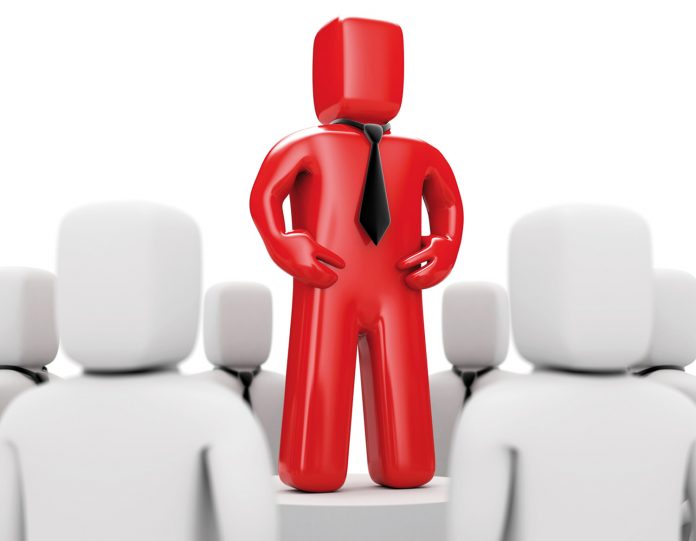 PRINCIPALES PISTES POUR AIDER LES MANAGERS À MIEUX GÉRER LES SUJETS ÉTHIQUES : BÉNÉFICIER DE FORMATIONS ET/OU D’UN ACCOMPAGNEMENT RH
QCM | Base : 244 répondants
Occurrence pour le Cercle d’Ethique des Affaires  | Barômètre du climat Ethique | mai 2023
38
DERNIERS LEVIERS
PRINCIPALES PREUVES DE LA PRISE EN COMPTE DE L’ÉTHIQUE DANS L’ENTREPRISE : L’INTÉGRATION DANS LES PROCESS ET UN SUJET VISIBLE DANS LA COMMUNICATION INTERNE ET EXTERNE – DONT L’INCARNATION PAR LES DIRIGEANTS.
QCM | Base : 1001 répondants
50%
Intégrée et prise en compte 
dans les process de l’entreprise
28%
Utilisée pour questionner les 
pratiques dans l’entreprise
-2 pts
48%
Visible dans la communication interne 
et externe de l’entreprise
14%
Susceptible d’être invoquée pour 
désobéir à une consigne
-4 pts
33%
Portée dans les discours des dirigeants
+6 pts
Occurrence pour le Cercle d’Ethique des Affaires  | Barômètre du climat Ethique | mai 2023
40
LES SALARIÉS ATTENDENT, OUTRE LA COMPLIANCE ET LA DÉONTOLOGIE, UN ÉTHIQUE DE CONVICTION DE LA PART DES ENTREPRISES
QCM | Base : 1001 répondants
Occurrence pour le Cercle d’Ethique des Affaires  | Barômètre du climat Ethique | mai 2023
41
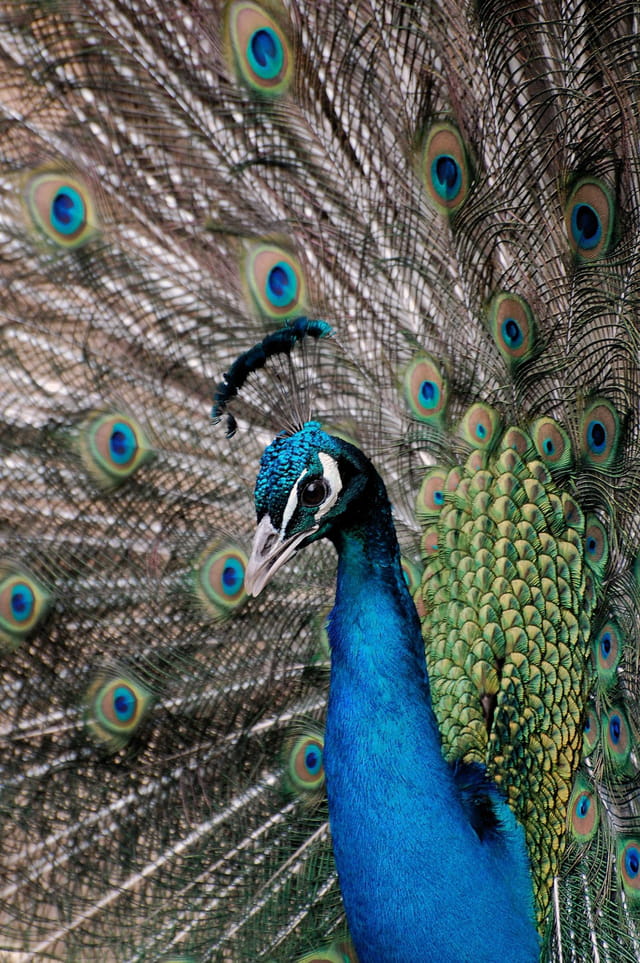 #3
DES ÉLÉMENTS DE PREUVE ATTENDUS :


FAIRE EXISTER UNE ÉTHIQUE DE CONVICTION DANS L’ORGANISATION, JUSQU’À OFFRIR LA POSSIBILITÉ DE QUESTIONNER (PAS NÉCESSAIREMENT DE DÉSOBÉIR)

DAVANTAGE DE COMMUNICATION, ET DES SUJETS PORTÉS PAR LES DIRIGEANTS
EN DÉFINITIVE, À L’ISSUE DE CE BAROMÈTRE, 

LA PROGRESSION DE L’ÉTHIQUE EN ENTREPRISE EN 2023 

SEMBLE DEVOIR PASSER EN PARTICULIER…
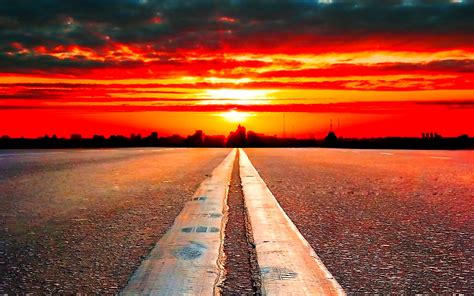 PAR DAVANTAGE DE

PÉDAGOGIE, DE CLARTÉ
Poursuivre « l’évangélisation » des salariés sur la relation entre éthique et valeur : positionner les problématiques au niveau de la culture des entreprises.

Nécessité de faire mieux connaître les supports, outils, politiques, etc.

Nécessité de mieux faire connaître et de crédibiliser les processus d’alerte : donner de la visibilité sur leur fonctionnement et les étapes de traitement des remontées.
PAR DAVANTAGE

D’EXIGENCE 
& DE COHÉRENCE
Capitaliser sur les attentes profondes des salariés et affirmer l’absence d’opposition entre excellence opérationnelle et une éthique attentive aux  salariés, à leurs conditions de travail, au dialogue.
 
Démontrer le sérieux de l’engagement, travailler la perception de l’inscription des exigences éthiques au cœur de l’organisation de l’entreprise ; renforcer la symétrie des attentions entre clients et salariés.

Réduire la dissonance cognitive des salariés sur le « coût » de l’éthique : investir le terrain écologique et plus globalement la RSE.
PAR DAVANTAGE DE

D’INCARNATION
Le manager est la star de ce baromètre : l’infusion des contraintes éthiques dans l’entreprise semble replacer la proximité et l’exemplarité comme leviers majeurs.

Le fait que l’éthique doive être porté par les dirigeants constitue un signal fort : non pas tant nécessairement au niveau organisationnel, mais faire en sorte que les dirigeants témoignent publiquement par leur parole du sérieux de leur engagement et de celui de l’entreprise.
Détails de L’ÉTUDE – Résultats sur l’ensemble de l’échantillon
Sommaire
Occurrence pour le Cercle d’Ethique des Affaires  | Barômètre du climat Ethique | mai 2023
48
Contexte & objectifs
Le Cercle d’Éthique des Affaires met à disposition de ses adhérents des espaces et des temps d’échange et de réflexion, de la documentation et des outils qui doivent permettre une meilleure compréhension des enjeux relatifs à la prise en compte de l’éthique et de la conformité en entreprise pour parfaire la pratique des professionnels – sous un angle qui lie éthique, conformité, déontologie, responsabilité sociétale...

Dans ce contexte, le Cercle d’Éthique des Affaires, mène depuis 10 ans une enquête annuelle sur la perception de l’éthique et de la conformité auprès des salariés d’entreprises. Organisé précédemment avec une entreprise partenaire, le Baromètre du climat éthique en entreprise permet aux adhérents du Cercle d’identifier les tendances dans l’appropriation de la culture éthique par les salariés.

Les objectifs de l’étude sont les suivants :
Evaluer la connaissance et l’appropriation de la culture d’éthique, de conformité et de responsabilité sociétale par les salariés des grandes et moyennes entreprises et leur évolution dans le temps.
Mesurer la confiance des salariés dans la politique d’éthique, de conformité et de responsabilité sociétale de leur entreprise.
Mesurer la notoriété des procédures et personnels en charge des sujets d’éthique, de conformité et de responsabilité sociétale par les salariés des entreprises.
Interroger les salariés sur leur perception des sujets d’actualité relatifs à l’éthique, la conformité et la responsabilité sociétale
Occurrence pour le Cercle d’Ethique des Affaires  | Barômètre du climat Ethique | mai 2023
49
Méthodologie
Enquête quantitative auprès de 1 001 répondants :
Recueil online : du 13 au 28 avril 2023
Questionnaire : 42 questions pour une durée moyenne de 8 minutes 
Marge d’erreur pour un échantillon de 1 001 répondants = ± 3,1 points à 50%
Données significatives : Les différences statistiquement significatives sont mises en avant pour faciliter la lecture et la compréhension des traitements :
xx%
xx%
Occurrence pour le Cercle d’Ethique des Affaires  | Barômètre du climat Ethique | mai 2023
50
Profil des 1 001 répondants (1/2)
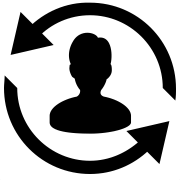 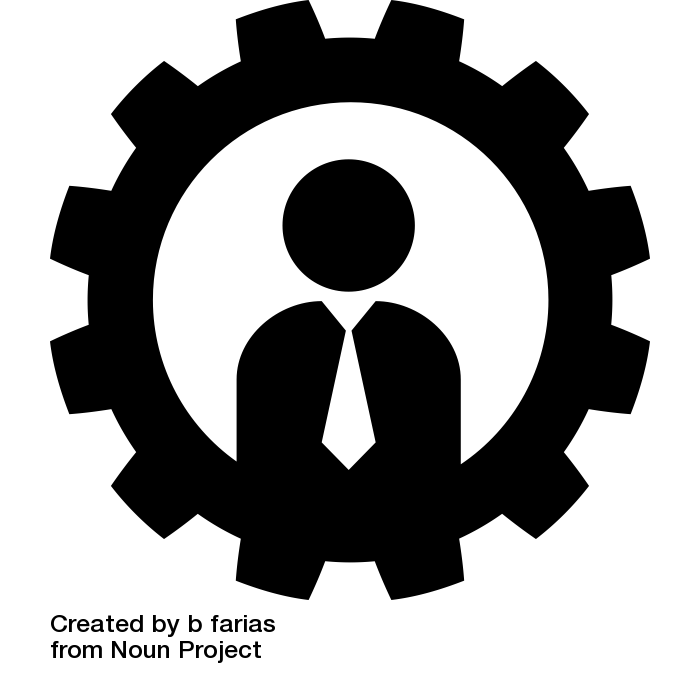 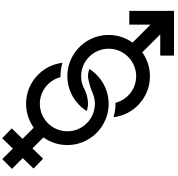 Statut
ÂGE
SEXE
Moins de 30 ans : 4%
30 – 39 ans : 22%
40 – 49 ans : 35%
50 ans et plus : 38%
Femme : 64%
Homme : 36%
Manager : 25%
Non managers : 75%
Occurrence pour le Cercle d’Ethique des Affaires  | Barômètre du climat Ethique | mai 2023
51
Profil des 1 001 répondants (2/2)
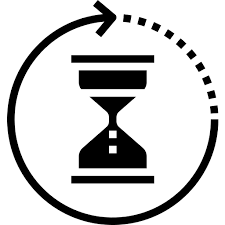 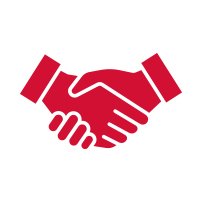 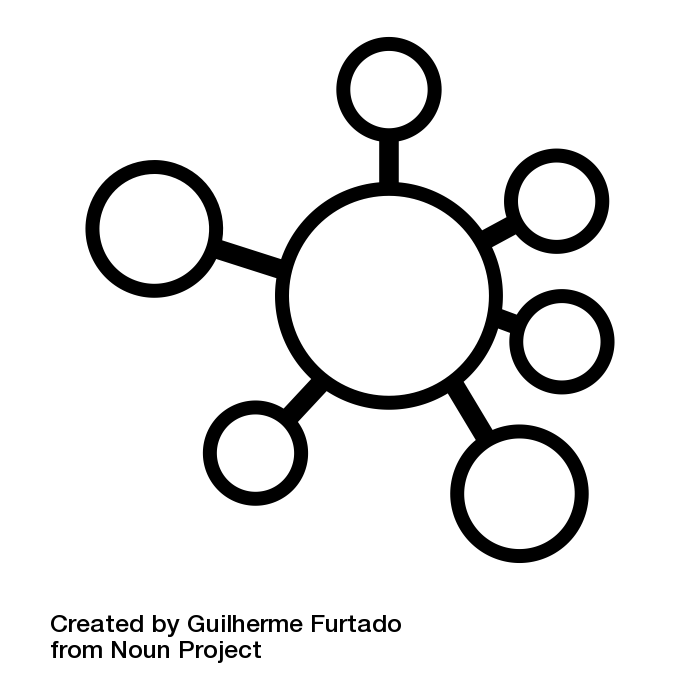 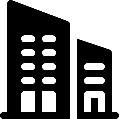 Encadrement 
d’une équipe
Ancienneté
Taille entreprise
Moins de 5 ans : 20%
5 – 9 ans : 18%
10 – 19 ans : 30%
20 ans et plus : 32%
Entre 500 et 4 999 : 50%
Plus de 5 000 : 50%
Oui : 33%
Non : 67%
Occurrence pour le Cercle d’Ethique des Affaires  | Barômètre du climat Ethique | mai 2023
52
Perception globale de l’éthique de l’entreprise
1
Selon 8 répondants sur 10, leur entreprise se comporte de manière éthique.Une tendance baissière depuis 2021
QCU | Base : 1 001 répondants
80%
Estiment que leur entreprise se comporte de manière éthique
Homme : 83% / Femme : 78%
Manager : 87% / Non manager : 78%
Encadrant une équipe: 84%% / N’encadrant pas d’équipe : 78%
-
54
Occurrence pour le Cercle d’Ethique des Affaires  | Barômètre du climat Ethique | mai 2023
Deux principaux comportements traduiraient l’éthique d’une entreprise : porter attention au bien être des salariés et s’engager pour le développement durable. A noter : 1 sur 5 ne sait pas l’expliquer !
QO recodée | Base : 800 répondants considérant que leur entreprise se comporte de façon éthique
Occurrence pour le Cercle d’Ethique des Affaires  | Barômètre du climat Ethique | mai 2023
55
Comparaison avec les vagues précédentes
QO recodée | Base : 800 répondants considérant que leur entreprise se comporte de façon éthique
2021
2022
2023
(n=/)
(n=602)
(n=800)
-
-
-
Occurrence pour le Cercle d’Ethique des Affaires  | Barômètre du climat Ethique | mai 2023
56
Différences significatives sur les principaux facteurs perçus de l’engagement éthique
QO recodée | Base : 800 répondants considérant que leur entreprise se comporte de façon éthique
Occurrence pour le Cercle d’Ethique des Affaires  | Barômètre du climat Ethique | mai 2023
57
Principaux facteurs de non-engagement éthique d’une entreprise : ne pas porter attention au bien être des salariés et ne mener aucune action pour le développement durable
QO recodée | Base : 130 répondants considérant que leur entreprise ne se comporte pas de façon éthique
Occurrence pour le Cercle d’Ethique des Affaires  | Barômètre du climat Ethique | mai 2023
58
Différences significatives sur les principaux facteurs de non-engagement éthique
QO recodée | Base : 130 répondants considérant que leur entreprise ne se comporte pas de façon éthique
Occurrence pour le Cercle d’Ethique des Affaires  | Barômètre du climat Ethique | mai 2023
59
L’éthique : avant tout un outil pour renforcer le gage de confiance auprès des parties prenantes
QCM – 3 réponses maximum  | Base :  801 répondants estimant que leur entreprise se comporte de manière éthique
Occurrence pour le Cercle d’Ethique des Affaires  | Barômètre du climat Ethique | mai 2023
60
Comparaison avec les vagues précédentes
QCM – 3 réponses maximum  | Base : 801 répondants estimant que leur entreprise se comporte de manière éthique
2021
2022
2023
(n=/)
(n=/)
(n=800)
(n=800)
-
-
Occurrence pour le Cercle d’Ethique des Affaires  | Barômètre du climat Ethique | mai 2023
61
Différences significatives – Motivations du comportement éthique des entreprises
QCU | Base : 801 répondants estimant que leur entreprise se comporte de manière éthique
62
Occurrence pour le Cercle d’Ethique des Affaires  | Barômètre du climat Ethique | mai 2023
Être éthique : trop coûteux pour les entreprises réfractaires ?
QCM – 3 réponses maximum  | Base : 131 répondants estimant que leur entreprise ne se comporte pas de manière éthique
50 ans et plus : 10% 
Femme : 9%
Occurrence pour le Cercle d’Ethique des Affaires  | Barômètre du climat Ethique | mai 2023
63
Moins de 6 répondants sur 10 se disent au courant des actions menées par leur entreprise en matière d’éthique et de conformité. Une tendance baissière sur ces dernières années
QCU | Base : 1001 répondants
55%
Sont au courant des actions menées par leur entreprise en matière d’éthique et de conformité
Homme : 60% / Femme : 52%
Encadrant une équipe: 72% / N’encadrant pas d’équipe : 48%
5 à 9 ans d’ancienneté : 47%
Occurrence pour le Cercle d’Ethique des Affaires  | Barômètre du climat Ethique | mai 2023
64
Plus de 6 répondants sur 10 se sentent concernés par les actions menées par l’entreprise en matière d’éthique et de conformité
QCU | Base : 1001 répondants
65%
Se sentent concerné(e)s par les actions menées par leur entreprise en matière d’éthique et de conformité
Homme : 68% / Femme : 63%
Encadrant une équipe : 78% / N’encadrant pas d’équipe : 59%
49 à 49 ans ancienneté : 61%
Occurrence pour le Cercle d’Ethique des Affaires  | Barômètre du climat Ethique | mai 2023
65
Des managers significativement plus au fait et plus concernés par les actions menées par leur entreprise en matière d’éthique et de conformité
QCU | Base : 1001 répondants
Se sentent concerné(e)s par les actions menées par leur entreprise en matière d’éthique et de conformité
Sont au courant des actions menées par leur entreprise en matière d’éthique et de conformité
+
+
Occurrence pour le Cercle d’Ethique des Affaires  | Barômètre du climat Ethique | mai 2023
66
L’exemplarité du management, le respect et la protection des données personnelles : principaux sujets à traiter en termes d’éthique et de conformité
QCM – 3 réponses maximum  | Base : 1001 répondants
Occurrence pour le Cercle d’Ethique des Affaires  | Barômètre du climat Ethique | mai 2023
67
Différences significatives - principaux sujets à traiter en termes d’éthique et de conformité
QCM – 3 réponses maximum  | Base : 1001 répondants
68
Occurrence pour le Cercle d’Ethique des Affaires  | Barômètre du climat Ethique | mai 2023
Principales preuves de la prise en compte de l’éthique dans l’entreprise : l’intégration dans les process et un sujet visible dans la communication interne et externe
QCM | Base : 1001 répondants
« être proche et à l’écoute de ses employés » ; « Clients satisfaits »
Occurrence pour le Cercle d’Ethique des Affaires  | Barômètre du climat Ethique | mai 2023
69
Comparaison avec les vagues précédentes
QCM | Base : 1001 répondants
2022
2023
(n=1000)
(n=1001)
+
-
Occurrence pour le Cercle d’Ethique des Affaires  | Barômètre du climat Ethique | mai 2023
70
Différences significatives - Principales preuves de la prise en compte de l’éthique dans l’entreprise
QCM  | Base : 1001 répondants
71
Occurrence pour le Cercle d’Ethique des Affaires  | Barômètre du climat Ethique | mai 2023
Connaissance de l’éthique de l’entreprise
2
Moins de 6 répondants sur 10 se disent sensibilisés à l’éthique ou à la conformité par leur entreprise au cours de l’année
QCM | Base : 1001 répondants
56%
Sensibilisés à l’éthique ou la conformité au cours des 12 derniers mois
Homme : 62% / Femme : 53%
30 à 39 ans : 64%
Manager : 75% / Non manager : 50%
Encadrant une équipe : 73% / N’encadrant pas d’équipe : 49%
Occurrence pour le Cercle d’Ethique des Affaires  | Barômètre du climat Ethique | mai 2023
73
Une baisse significative de la sensibilisation à l’éthique ou la conformité depuis 2022
QCM | Base : 1001 répondants
2021
2022
2023
(n=/)
(n=1000)
(n=1001)
-
+
Occurrence pour le Cercle d’Ethique des Affaires  | Barômètre du climat Ethique | mai 2023
74
Des documents de référence partiellement connus et de manière très inégale. Si la politique de protection des données personnelles est globalement bien appréhendée (+ de 6 répondants sur 10), les autres documents sont bien moins connus et moins maîtrisés
QCU | Base : 1001 répondants
Sous-total 
Connaît
Occurrence pour le Cercle d’Ethique des Affaires  | Barômètre du climat Ethique | mai 2023
75
Comparaison avec les vagues précédentes
QCU | Base : 1001 répondants – ST « Très bien + Assez bien »
2022
2023
(n=1001)
(n=1000)
-
Occurrence pour le Cercle d’Ethique des Affaires  | Barômètre du climat Ethique | mai 2023
76
Des managers très nettement plus au fait des documents de référence présents dans leur entreprise
QCU | Base : 1001 répondants – ST « Très bien + Assez bien »
+
+
+
+
Occurrence pour le Cercle d’Ethique des Affaires  | Barômètre du climat Ethique | mai 2023
77
Différences significatives - Connaissance des documents de référence de leur entreprise
QCU | Base : 1001 répondants – ST « Très bien + Assez bien »
78
Occurrence pour le Cercle d’Ethique des Affaires  | Barômètre du climat Ethique | mai 2023
Un sujet d’identification des personnes référentes de l’éthique dans l’entreprise (résultat en baisse).A noter : les managers sont très nettement plus à même de les identifier
QCU | Base : 1001 répondants
Formulation de la question légèrement modifiée par rapport à la vague précédente
+
-
500 à 4999 salariés : 37% / 5000 salariés ou + : 23%
Homme : 30% / Femme : 24%
30 à 39 ans : 33%
Encadrant une équipe : 43% / N’encadrant pas d’équipe : 19%
Occurrence pour le Cercle d’Ethique des Affaires  | Barômètre du climat Ethique | mai 2023
79
Des entreprises qui respectent et protègent en majorité les droits humains dans leurs activités
QCU | Base : 1001 répondants
Sous-total 
Oui
Occurrence pour le Cercle d’Ethique des Affaires  | Barômètre du climat Ethique | mai 2023
80
Des managers plus optimistes quant à l’engagement porté par leurs entreprises au respect des droits humains dans leurs activités
QCU | Base : 1001 répondants – ST « Oui »
+
+
+
+
+
+
+
Occurrence pour le Cercle d’Ethique des Affaires  | Barômètre du climat Ethique | mai 2023
81
Différences significatives - Respecte et protection des droits humains au sein de l’entreprise
QCU | Base : 1001 répondants – ST « Oui »
82
Occurrence pour le Cercle d’Ethique des Affaires  | Barômètre du climat Ethique | mai 2023
Représentant(es) du personnel et managers sont perçus comme les principaux interlocuteurs pour discuter éthique et conformité. Les RH et le/la référent(e) éthique arrivent en second plan
QCU | Base : 1001 répondants
Sous-total 
Oui
« les collègues » ; « les clients »; la « direction »
Occurrence pour le Cercle d’Ethique des Affaires  | Barômètre du climat Ethique | mai 2023
83
Comparaison avec les vagues précédentes
QCU | Base : 1001 répondants
2021
2022
2023
(n=/)
(n=1000)
(n=1001)
-
Occurrence pour le Cercle d’Ethique des Affaires  | Barômètre du climat Ethique | mai 2023
84
Côté managers, le/la référent(e) éthique fait partie des principaux interlocuteurs à solliciter, au même titre que leur N+1
QCU | Base : 1001 répondants
+
+
+
+
Occurrence pour le Cercle d’Ethique des Affaires  | Barômètre du climat Ethique | mai 2023
85
Différences significatives – Profils identifiés pour discuter des questions relatives à l’éthique ou la conformité
QCU | Base : 1001 répondants – ST « Oui »
86
Occurrence pour le Cercle d’Ethique des Affaires  | Barômètre du climat Ethique | mai 2023
7 répondants sur 10 considèrent que leur manager agit de façon éthique
QCU | Base : 1001 répondants
72%
Estiment que leur manager 
agit de façon éthique
Encadrant une équipe : 81%
N’encadrant pas d’équipe : 67%
87
Occurrence pour le Cercle d’Ethique des Affaires  | Barômètre du climat Ethique | mai 2023
Près de 7 répondants sur 10 estiment que les valeurs de leur entreprise sont réellement mises en œuvre au quotidien. A noter : une conviction plutôt modérée (« oui plutôt »)
QCU | Base : 1001 répondants
69%
Estiment que les valeurs de leur entreprise sont réellement mises en oeuvre au quotidien
Homme : 72% / Femme : 67%
Encadrant une équipe : 78% / N’encadrant pas d’équipe : 65%
Occurrence pour le Cercle d’Ethique des Affaires  | Barômètre du climat Ethique | mai 2023
88
Des managers convaincus de l’engagement éthique de leur N+1 et de leur entreprise
QCU | Base : 1001 répondants
Estiment que leur manager 
agit de façon éthique
Estiment que valeurs de leur entreprise sont réellement mises en oeuvre au quotidien
+
+
Occurrence pour le Cercle d’Ethique des Affaires  | Barômètre du climat Ethique | mai 2023
89
Près de la moitié des répondants estime qu’il n’y a pas eu d’évolution des comportements en matière d’éthique. A noter que lorsqu’une évolution est observée, elle est généralement positive
QCU | Base : 1001 répondants
+
48%
N’ont observé aucune évolution des comportements individuels en matière d’éthique et de conformité au cours des deux dernières années
(Modalité Positive)
Homme : 42% / Femme : 35%
Encadrant d’une équipe : 49% / N’encadrant pas d’équipe : 33%
Occurrence pour le Cercle d’Ethique des Affaires  | Barômètre du climat Ethique | mai 2023
90
Comparaison avec les vagues précédentes
QCU | Base : 1001 répondants
2021
2022
2023
(n=/)
(n=1000)
(n=1001)
-
Positive
Négative
+
Pas d’évolution
Occurrence pour le Cercle d’Ethique des Affaires  | Barômètre du climat Ethique | mai 2023
91
Des entreprises globalement respectueuses des individus avec qui elles interagissent. A noter : le respect des salariés est moins reconnu que le respect vis-à-vis des autres parties prenantes
QCU | Base : 1001 répondants
Sous-total 
Oui
Occurrence pour le Cercle d’Ethique des Affaires  | Barômètre du climat Ethique | mai 2023
92
Comparaison avec les vagues précédentes
QCU | Base : 1001 répondants
2021
2022
2023
(n=/)
(n=1000)
(n=1001)
-
Occurrence pour le Cercle d’Ethique des Affaires  | Barômètre du climat Ethique | mai 2023
93
Une reconnaissance des partis-prenantes davantage perçue des managers
QCU | Base : 1001 répondants – ST « Oui »
+
+
+
+
Occurrence pour le Cercle d’Ethique des Affaires  | Barômètre du climat Ethique | mai 2023
94
Différences significatives - Relation vis-à-vis des parties prenantes
QCU | Base : 1001 répondants – ST « Oui »
95
Occurrence pour le Cercle d’Ethique des Affaires  | Barômètre du climat Ethique | mai 2023
La protection des données personnelles, principal cheval de bataille des entreprises ! En revanche, la promotion et diffusion de l’éthique au sein de l’écosystème est moins systématique
QCU | Base : 1001 répondants
Sous-total 
Oui
Occurrence pour le Cercle d’Ethique des Affaires  | Barômètre du climat Ethique | mai 2023
96
Des managers particulièrement convaincus de l’efficacité de leur entreprise à agir en matière d’éthique
QCU | Base : 1001 répondants – ST « Oui »
+
+
+
+
+
Occurrence pour le Cercle d’Ethique des Affaires  | Barômètre du climat Ethique | mai 2023
97
Différences significatives – Perception de l’efficacité des actions de l’entreprise en matière d’éthique
QCU | Base : 1001 répondants – ST « Oui »
98
Occurrence pour le Cercle d’Ethique des Affaires  | Barômètre du climat Ethique | mai 2023
Focus sur les dispositifs en place
3
Des dispositifs d’alerte identifiés par près de 6 répondants sur 10 mais une connaissance du process d’alerte limitée (3 répondants sur 10)
QCU | Base : 1001 répondants
58%
Ont connaissance 
du dispositive d’alerte
Entreprise de 5000 salariés ou plus: 61%
Homme : 64%
Entreprise entre 500 et 4999 salariés: 54%
Femme : 54%
+
100
Occurrence pour le Cercle d’Ethique des Affaires  | Barômètre du climat Ethique | mai 2023
Plus de 6 répondants sur 10 estiment que le dispositif d’alerte est un gage de protection et de confidentialité en cas de déclenchement du process
QCU | Base : 1001 répondants
63%
Ont confiance dans leur entreprise pour assurer leur protection et garantir la confidentitalité
Homme : 68%
Managers : 75%
 Femme : 59%
Non manager : 59%
101
Occurrence pour le Cercle d’Ethique des Affaires  | Barômètre du climat Ethique | mai 2023
Plus des ¾ des répondants seraient prêts à lancer une alerte s’ils étaient témoin d’un problème éthique (notamment les managers)
QCU | Base : 1001 répondants
77%
Seraient prêts à lancer une alerte s’ils étaient témoin d’un problème éthique
Managers : 87% / Non managers : 74%
Occurrence pour le Cercle d’Ethique des Affaires  | Barômètre du climat Ethique | mai 2023
102
Comparaison avec les vagues précédentes
QCU | Base : 1001 répondants
2021
2022
2023
(n=/)
(n=1000)
(n=1001)
-
Occurrence pour le Cercle d’Ethique des Affaires  | Barômètre du climat Ethique | mai 2023
103
Des lanceurs d’alerte téméraires ? La moitié des répondants estiment qu’ils prennent des risques
QCU | Base : 1 001 répondants
50%
Estiment que les lanceurs d’alertes prennent des risques pour leur carrière
-
ST Oui
(n=/)
(n=1000)
(n=1001)
Occurrence pour le Cercle d’Ethique des Affaires  | Barômètre du climat Ethique | mai 2023
104
Confiance vis-à-vis de l’entreprise et avis sur les lanceurs d’alerte – managers vs non-managers
QCU | Base : 1001 répondants
Ont confiance dans leur entreprise pour assurer leur protection et garantir la confidentitalité
Seraient prêts à lancer une alerte s’ils étaient témoin d’un problème éthique
Estiment que les lanceurs d’alertes prennent des risques pour leur carrière
+
+
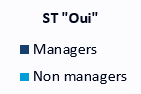 Occurrence pour le Cercle d’Ethique des Affaires  | Barômètre du climat Ethique | mai 2023
105
Plus de 2 répondants sur 10 se sont déjà retrouvés en situation de conflit d’intérêt dans le cadre de leur travail, notamment les managers et ceux encadrant une équipe, et la moitié d’entre eux seulement l’on déclarée
QCU | Base : 1001 répondants
+
22%
Ont déjà été dans une situation de conflit d’intérêts
Encadrant une équipe : 31% 
N’encadrant pas d’équipe : 18%
-
ST Oui
Occurrence pour le Cercle d’Ethique des Affaires  | Barômètre du climat Ethique | mai 2023
106
Sur 10 situations de conflits d’intérêts déclarées, 4 sont estimées non traitées.Un problème de bonne gestion de ces conflits ou un simple manque de communication vis-à-vis des lanceurs d’alerte ?
QCU | Base : 112 répondants ayant déclaré s’être déjà retrouvé en situation de conflit d’intérêt et l’avoir déclaré
Occurrence pour le Cercle d’Ethique des Affaires  | Barômètre du climat Ethique | mai 2023
107
Une moins bonne gestion des conflits déclarés ou une baisse de communication vis-à-vis des lanceurs d’alerte ?
QCU | Base : 112 répondants ayant déclaré s’être déjà retrouvé en situation de conflit d’intérêt et l’avoir déclaré
2021
2022
2023
(n=/)
(n=193)
(n=112)
+
Occurrence pour le Cercle d’Ethique des Affaires  | Barômètre du climat Ethique | mai 2023
108
Questions d’actualité
4
L’éthique avant tout perçue comme une réelle nécessité !
QCM | Base : 1001 répondants
Entreprise entre 500 et 4999 salariés: 27%
30 à 39 ans : 29%
Entreprise de 5000 salariés ou plus: 20%
50 ans et plus : 20%
Homme : 15%
Manager : 16%
Femme : 7%
Non manager : 8%
Occurrence pour le Cercle d’Ethique des Affaires  | Barômètre du climat Ethique | mai 2023
110
Pour plus de 7 répondants sur 10, l’éthique est une préoccupation importante dans leur vie
QCU | Base : 1001 répondants
73%
+
L’éthique est une préoccupation dans leur vie
Occurrence pour le Cercle d’Ethique des Affaires  | Barômètre du climat Ethique | mai 2023
111
Pour 7 répondants sur 10, les valeurs concordent entre la vie professionnelle et la vie personnelle !
QCU | Base : 1001 répondants
71%
+
Jugent leur vie professionnelle et personnelle alignées
XXX / 
XXX
Occurrence pour le Cercle d’Ethique des Affaires  | Barômètre du climat Ethique | mai 2023
112
Deux principaux motifs de démission : un management non exemplaire et la pratique d’actions frauduleuses. A noter : la protection des données personnelles constitue également un fort enjeu de préservation des effectifs
QCU | Base : 1001 répondants
Sous-total 
Oui
« Non respect de la vie privée » ; « conflit avec mes valeurs » ; « Non respect de l’environnement »
113
Occurrence pour le Cercle d’Ethique des Affaires  | Barômètre du climat Ethique | mai 2023
Des managers encore plus sensibles aux pratiques non-éthiques et ainsi plus enclins à quitter l’entreprise en cas de non respect des pratiques éthiques
QCU | Base : 1001 répondants – ST « Oui »
+
+
+
+
+
+
+
+
Occurrence pour le Cercle d’Ethique des Affaires  | Barômètre du climat Ethique | mai 2023
114
Différences significatives – Potentiels motifs de démission
QCU | Base : 1001 répondants
Occurrence pour le Cercle d’Ethique des Affaires  | Barômètre du climat Ethique | mai 2023
115
Un tiers des répondants jugent leurs entreprises pionnières en termes d’éthique
QCU | Base : 1001 répondants
+
33%
Jugent leur entreprise pionnière en termes d’éthique dans son secteur
Entreprise de 5000 salariés ou plus: 37%
Homme : 38%
Encadrant une équipe : 44%
Entreprise entre 500 et 4999 salariés: 29%
Femme : 30%
N’encadrant pas une équipe : 28%
Occurrence pour le Cercle d’Ethique des Affaires  | Barômètre du climat Ethique | mai 2023
116
Des managers globalement armés pour accompagner leur équipe en cas de dilemmes liés à l’éthique
QCU | Base : 224 managers
89%
Se sentent capables d’accompagner leur équipe dans le cadre de dilemmes liés à l’éthique
20 ans d’expérience et + : 95%
Occurrence pour le Cercle d’Ethique des Affaires  | Barômètre du climat Ethique | mai 2023
117
Si les managers sont confiants quand à la liberté de parole au sein de leur équipe pour faciliter les échanges sur les dilemmes éthiques…
QCU | Base : 224 managers
87%
Estiment que leur équipe se sent libre d’aborder des dilemmes d’équipes
Occurrence pour le Cercle d’Ethique des Affaires  | Barômètre du climat Ethique | mai 2023
118
… ils sont moins de 6 salariés sur 10 à se sentir capable de faire face sereinement aux dilemmes éthiques
QCU | Base : 757 non managers
56%
Se sentent capables de faire face sereinement aux dilemmes éthiques 
(non-managers)
XXX / XXX
Occurrence pour le Cercle d’Ethique des Affaires  | Barômètre du climat Ethique | mai 2023
119
Principale piste pour aider les managers et les salariés à mieux gérer les sujets éthiques : bénéficier de formations. À noter que les managers ont également besoin d’un accompagnement RH sur le sujet
QCM | Base : 244 managers / 757 non managers
+
Managers
Non managers
Occurrence pour le Cercle d’Ethique des Affaires  | Barômètre du climat Ethique | mai 2023
120
Une entreprise éthique = « Entreprise qui respecte la loi, a des valeurs et les respecte, diffuse une culture éthique dans son environnement professionnel et son écosystème »
QCM | Base : 1001 répondants
Occurrence pour le Cercle d’Ethique des Affaires  | Barômètre du climat Ethique | mai 2023
121
Principaux ENSEIGNEMENTS de l’étude
5
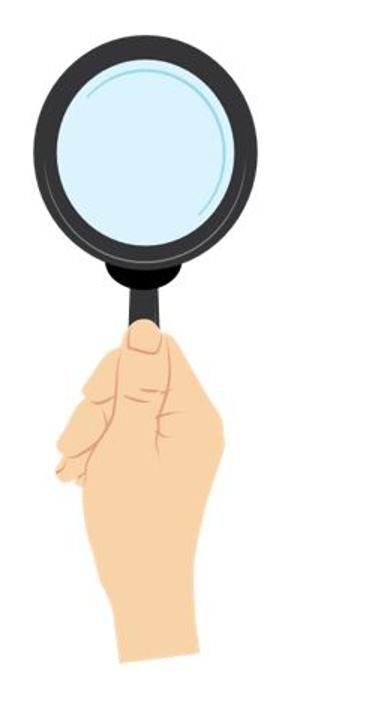 Les 3 grands enseignements de l’étude (1/2)
Des entreprises globalement engagées dans une démarche éthique, bien que cette nouvelle vague montre un potentiel relâchement vis-à-vis de leur engagement ou une probable baisse de sensibilisation auprès de leurs collaborateurs…


4 répondants sur 5 considèrent que leur entreprise se comporte de manière éthique. Selon les salariés, les principaux comportements traduisant l’éthique de leur entreprise, reposent avant tout sur le niveau d’attention au bien être de ses salariés et le niveau d’engagement en faveur du développement durable. Selon eux, l’éthique en entreprise est principalement mise en place pour renforcer le gage de confiance auprès des parties prenantes. A l’inverse, les entreprises réfractaires à la mise en place d’une démarche éthique le seraient, d’après les collaborateurs, pour des raisons budgétaires.
Attention toutefois, malgré un score relativement élevé quand à l’identification du comportement éthique de l’entreprise (4 collaborateurs sur 5), un point d’attention doit être porté au maintien de cette performance. En effet, on constate une tendance baissière significative depuis 2021 sur plusieurs indicateurs : 
si 85% en 2021 estimaient leur entreprise éthique, aujourd’hui ils sont 80% - soit une chute de 4 à 5 points. 
Quand on demande aux répondants de préciser en quoi leur entreprise est engagée dans une démarche éthique, 1 salarié sur 5 jugeant son entreprise éthique ne sait pas en exprimer les raisons. 
55% des collaborateurs interrogés se disent au courant des actions menées par leur entreprise en matière d’éthique et de conformité, contre 61% en 2021 – soit une baisse de 6 points.
On constate une baisse significative de la sensibilisation à l’éthique ou à la conformité (55% se sentent sensibilisés sur le sujet en 2023 contre 61% en 2021 – soit une baisse de 6 points).
L’identification des personnes référentes de l’éthique dans l’entreprise est en baisse de 9 points (26% en 2023 contre 35% en 2021)
123
Occurrence pour le Cercle d’Ethique des Affaires  | Baromètre du climat Ethique | mai 2023
[Speaker Notes: 2. Une place à prendre sur les places de parking partagées !]
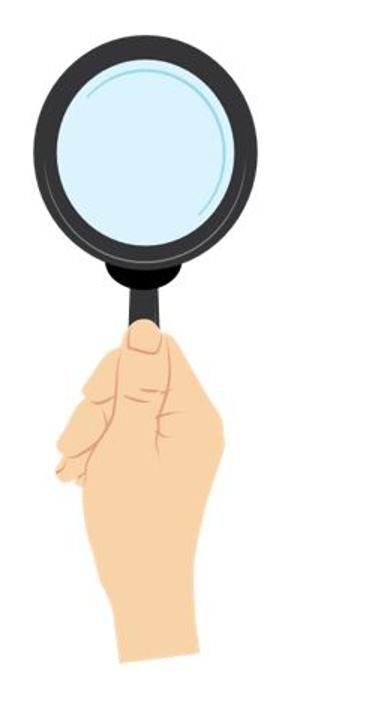 Les 3 grands enseignements de l’étude (2/2)
2. Des batailles et des attentes claires vis-à-vis des principaux sujets éthiques à traiter en priorité
La protection des données personnelles, semble être le principal cheval de bataille des entreprises puisque c’est là où, selon les collaborateurs, les entreprises sont les plus performantes (80% estiment que l’entreprise agit efficacement sur le sujet) ! La promotion et la diffusion de l’éthique au sein de l’écosystème est, a contrario, le sujet jugé le moins performant. 
Selon eux, les principales preuves de la prise en compte de l’éthique dans l’entreprise se situent dans l’intégration de ces sujets dans les process et dans la visibilité de ces sujets dans la communication interne et externe.
En termes d’attentes, l’exemplarité du management, le respect et la protection des données personnelles constituent, selon les collaborateurs, les deux principaux sujets à traiter en termes d’éthique et de conformité (respectivement 51% et 45% de collaborateurs en attente).
3. Une communication du top management au management intermédiaire qui semble réussie mais des messages qui semblent moins parvenir aux collaborateurs. Ainsi, des managers acquis à la cause et sur lesquels il serait opportun de se reposer : un enjeu de communication managériale sur le sujet de l’éthique !
Les managers sont particulièrement et systématiquement plus optimistes quant à l’engagement porté par leurs entreprises au respect des droits humains dans leurs activités (respect et protection des clients, des conditions de travail, lutte contre le harcèlement et la discrimination…- Plus de 8 managers sur 10 déclarent que leur entreprise agit positivement sur chacun des sujets testés).
Les managers sont également significativement plus au fait et plus concernés par les actions menées par leur entreprise en matière d’éthique et de conformité (77% sont au courant des actions menées par leur entreprise en matière d’éthique et de conformité contre 48% des non managers et 82% se sentent concerné(e)s par les actions menées par leur entreprise en matière d’éthique et de conformité contre 59% de non managers). Aussi, les managers sont très nettement plus au fait des documents de référence présents dans leur entreprise.
Si les représentant(es) du personnel sont considérés comme les principaux interlocuteurs de confiance pour discuter éthique et conformité (pour 69% des collaborateurs), ils sont talonnés par les managers (67%) qui d’ailleurs se sentent globalement armés pour accompagner leur équipe en cas de dilemmes liés à l’éthique (89% se sentent capables d’accompagner leur équipe) et 7 répondants sur 10 considèrent que leur manager agit de façon éthique.
Occurrence pour le Cercle d’Ethique des Affaires  | Barômètre du climat Ethique | mai 2023
124
Les axes de travail identifiés
1. Un réel enjeu à rappeler l’existence de chacun des documents de référence et d’éclairer sur leur utilité : 
Les documents de référence sont partiellement connus et ce de manière très inégale. Si la politique de protection des données personnelles est globalement bien appréhendée (par + de 6 répondants sur 10), les autres documents sont bien moins connus et moins maîtrisés (3 à 4 collaborateurs connaisseurs seulement).

2. Un processus d’alerte dont l’utilité semble globalement reconnue mais dont le fonctionnement reste opaque pour la majorité des collaborateurs. Une sensibilisation sur le processus pourrait mettre davantage en confiance et rassurer les collaborateurs qui sont actuellement la moitié à estimer prendre des risques en cas de déclenchement  : 
Des dispositifs d’alerte identifiés par près de 6 répondants sur 10 mais une connaissance du processus d’alerte limitée (3 répondants sur 10 le connaissent réellement). Plus de 6 répondants sur 10 estiment que le dispositif d’alerte est un gage de protection et de confidentialité en cas de déclenchement du process et plus des ¾ des répondants seraient prêts à lancer une alerte s’ils étaient témoins d’un problème éthique (notamment les managers). 
Plus de 2 répondants sur 10 se sont déjà retrouvés en situation de conflit d’intérêt dans le cadre de leur travail, notamment les managers et ceux encadrant une équipe, et la moitié d’entre eux seulement l’on déclarée. Des lanceurs d’alerte téméraires ? La moitié des répondants estiment qu’ils prennent des risques. 
Sur 10 situations de conflits d’intérêts déclarées, 4 sont estimées non traitées. Un problème de bonne gestion de ces conflits ou un simple manque de communication vis-à-vis des lanceurs d’alerte ?

3. Un besoin de formation – que ce soit auprès des collaborateurs ou des managers : 
Bénéficier d’une formation constitue la principale piste pour aider les managers et les salariés à mieux gérer les sujets éthiques (plus d’un tiers sont demandeurs). Les managers ont également besoin d’un accompagnement RH sur le sujet pour mieux gérer la thématique auprès de leurs équipes.
Occurrence pour le Cercle d’Ethique des Affaires  | Barômètre du climat Ethique | mai 2023
125
Détails de L’ÉTUDE  – Résultats en miroir par taille d’entreprise
Profil des 1 001 répondants (1/2)
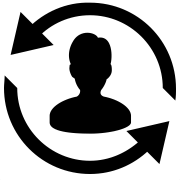 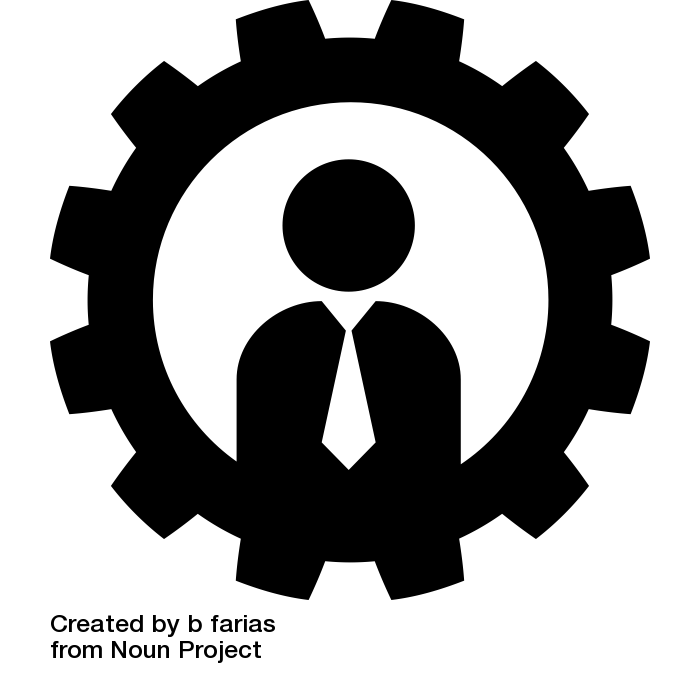 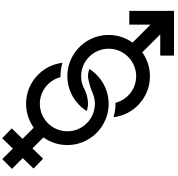 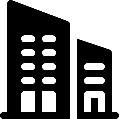 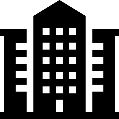 5000 
salariés et +
500 à 4 999 
salariés
Statut
ÂGE
SEXE
Moins de 30 ans : 4%
30 – 39 ans : 22%
40 – 49 ans : 35%
50 ans et plus : 38%
Femme : 64%
Homme : 36%
Manager : 25%
Non managers : 75%
Moins de 30 ans : 3%
30 – 39 ans : 15%
40 – 49 ans : 33%
50 ans et plus : 49%
Femme : 58%
Homme : 42%
Manager : 24%
Non managers : 76%
Occurrence pour le Cercle d’Ethique des Affaires  | Barômètre du climat Ethique | mai 2023
127
Profil des 1 001 répondants (2/2)
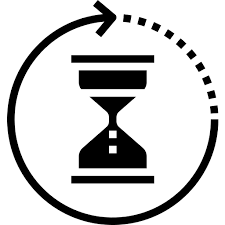 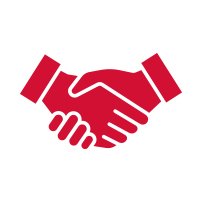 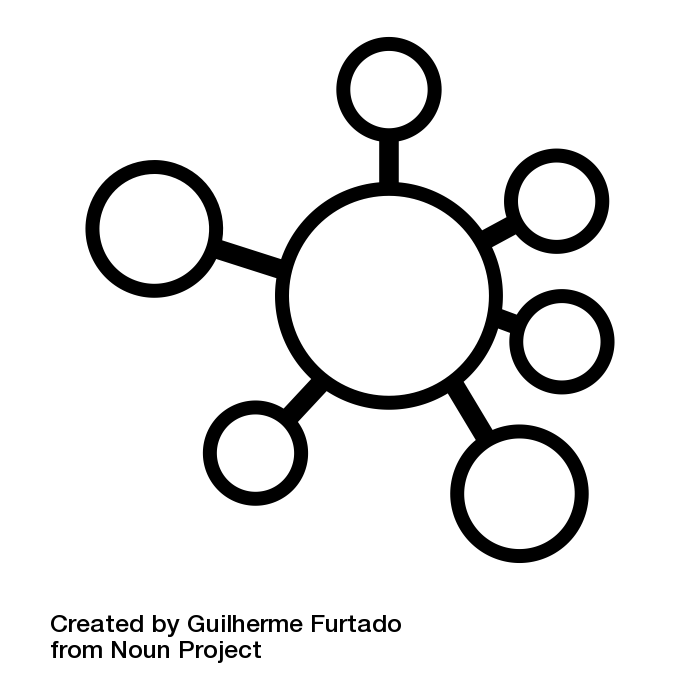 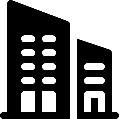 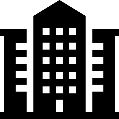 Encadrement 
d’une équipe
5000 
salariés et +
Ancienneté
500 à 4 999 
salariés
Moins de 5 ans : 20%
5 – 9 ans : 18%
10 – 19 ans : 30%
20 ans et plus : 32%
Oui : 33%
Non : 67%
Moins de 5 ans : 12%
5 – 9 ans : 11%
10 – 19 ans : 27%
20 ans et plus : 50%
Oui : 28%
Non : 72%
Occurrence pour le Cercle d’Ethique des Affaires  | Barômètre du climat Ethique | mai 2023
128
Perception globale de l’éthique de l’entreprise
1
Selon 8 répondants sur 10, leur entreprise se comporte de manière éthique.Une tendance très légèrement baissière
QCU | Base : 1001 répondants
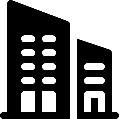 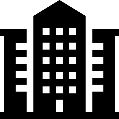 500 à 4 999 
salariés
5000 
salariés et +
Estiment que leur entreprise se comporte de manière éthique
81%
79%
Moins de 30 ans : 86%
Entre 30 et 39 ans : 88%
Manager : 85%
Manager : 88% / Non manager : 79%
Encadrant une équipe : 86% / N’encadrant pas d’équipe : 79%
130
Occurrence pour le Cercle d’Ethique des Affaires  | Barômètre du climat Ethique | mai 2023
Deux principaux comportements traduisent l’éthique : porter attention au bien être des salariés et s’engager pour le développement durable. A noter : 1 sur 5 ne sait pas l’expliquer !
QO recodée | Base : 801 répondants
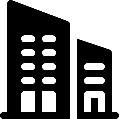 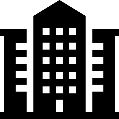 500 à 4 999 
salariés
5000 
salariés et +
Occurrence pour le Cercle d’Ethique des Affaires  | Barômètre du climat Ethique | mai 2023
131
Comparaison avec les vagues précédentes
QO recodée | Base : 801 répondants
2021
2022
2023
Occurrence pour le Cercle d’Ethique des Affaires  | Barômètre du climat Ethique | mai 2023
132
Différences significatives sur les principaux facteurs perçus de l’engagement éthique
QO recodée | Base : 801 répondants
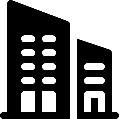 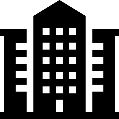 500 à 4 999 
salariés
5000 
salariés et +
Occurrence pour le Cercle d’Ethique des Affaires  | Barômètre du climat Ethique | mai 2023
133
Principaux facteurs de non-engagement éthique : ne pas porter attention au bien être des salariés et ne mener aucune action pour le développement durable
QO recodée | Base : 131 répondants
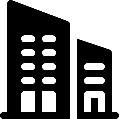 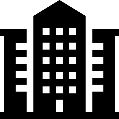 500 à 4 999 
salariés
5000 
salariés et +
Occurrence pour le Cercle d’Ethique des Affaires  | Barômètre du climat Ethique | mai 2023
134
Différences significatives sur les principaux facteurs de non-engagement éthique
QCU | Base : 131 répondants
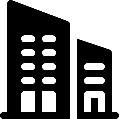 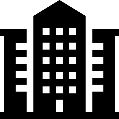 500 à 4 999 
salariés
5000 
salariés et +
Occurrence pour le Cercle d’Ethique des Affaires  | Barômètre du climat Ethique | mai 2023
135
L’éthique : avant tout un outil pour renforcer le gage de confiance auprès des parties prenantes
QCM – 3 réponses maximum  | Base :  784 répondants
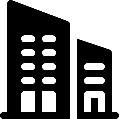 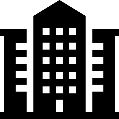 500 à 4 999 
salariés
5000 
salariés et +
Occurrence pour le Cercle d’Ethique des Affaires  | Barômètre du climat Ethique | mai 2023
136
Comparaison avec les vagues précédentes
QCM – 3 réponses maximum  | Base :  784 répondants
2021
2022
2023
Occurrence pour le Cercle d’Ethique des Affaires  | Barômètre du climat Ethique | mai 2023
137
Différences significatives – Motivations du comportement éthique des entreprises
QCU | Base : 784 répondants
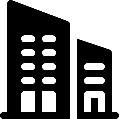 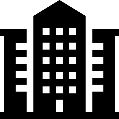 500 à 4 999 
salariés
5000 
salariés et +
138
Occurrence pour le Cercle d’Ethique des Affaires  | Barômètre du climat Ethique | mai 2023
Être éthique : trop coûteux pour les entreprises réfractaires ?
QCM – 3 réponses maximum  | Base : 131 répondants
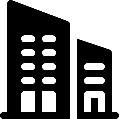 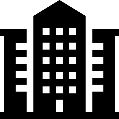 500 à 4 999 
salariés
5000 
salariés et +
Occurrence pour le Cercle d’Ethique des Affaires  | Barômètre du climat Ethique | mai 2023
139
Différences significatives – Freins au comportement éthique des entreprises
QCU | Base : 131 répondants
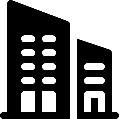 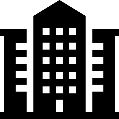 500 à 4 999 
salariés
5000 
salariés et +
140
Occurrence pour le Cercle d’Ethique des Affaires  | Barômètre du climat Ethique | mai 2023
Moins de 6 répondants sur 10 se disent au courant des actions menées par leur entreprise en matière d’éthique et de conformité. Une tendance très légèrement baissière
QCU | Base : 1001 répondants
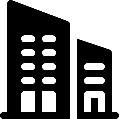 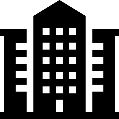 500 à 4 999 
salariés
5000 
salariés et +
Sont au courant des actions menées par leur entreprise en matière d’éthique et de conformité
57%
53%
Homme : 60%
Encadrant une équipe : 73%
Femme : 48%
N’encadrant pas d’équipe : 42%
Encadrant une équipe : 70%
N’encadrant pas d’équipe : 52%
Occurrence pour le Cercle d’Ethique des Affaires  | Barômètre du climat Ethique | mai 2023
141
Plus de 6 répondants sur 10 se sentent concernés par les actions menées par l’entreprise en matière d’éthique et de conformité
QCU | Base : 1001 répondants
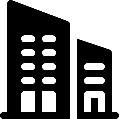 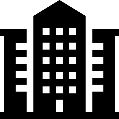 500 à 4 999 
salariés
5000 
salariés et +
Se sentent concerné(e)s par les actions menées par leur entreprise en matière d’éthique et de conformité
65%
64%
Encadrant une équipe : 77% / N’encadrant pas d’équipe : 61%
Encadrant une équipe : 78% / N’encadrant pas d’équipe : 58%
Occurrence pour le Cercle d’Ethique des Affaires  | Barômètre du climat Ethique | mai 2023
142
Des managers significativement plus au fait et plus concernés par les actions menées par leur entreprise en matière d’éthique et de conformité
QCU | Base : 1001 répondants
Sont au courant des actions menées par leur entreprise en matière d’éthique et de conformité
Se sentent concerné(e)s par les actions menées par leur entreprise en matière d’éthique et de conformité
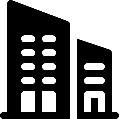 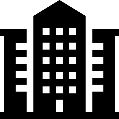 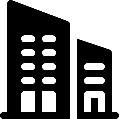 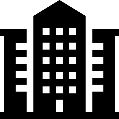 500 à 4 999 
salariés
5000 
salariés et +
500 à 4 999 
salariés
5000 
salariés et +
+
+
+
+
Occurrence pour le Cercle d’Ethique des Affaires  | Barômètre du climat Ethique | mai 2023
143
L’exemplarité du management, le respect et la protection des données personnelles : principaux sujets à traiter en termes d’éthique et de conformité
QCM – 3 réponses maximum  | Base : 1001 répondants
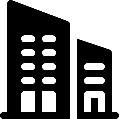 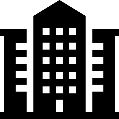 500 à 4 999 
salariés
5000 
salariés et +
Occurrence pour le Cercle d’Ethique des Affaires  | Barômètre du climat Ethique | mai 2023
144
Différences significatives - principaux sujets à traiter en termes d’éthique et de conformité
QCM – 3 réponses maximum  | Base : 1001 répondants
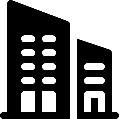 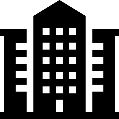 500 à 4 999 
salariés
5000 
salariés et +
145
Occurrence pour le Cercle d’Ethique des Affaires  | Barômètre du climat Ethique | mai 2023
Principales preuves de la prise en compte de l’éthique dans l’entreprise : l’intégration dans les process et un sujet visible dans la communication interne et externe
QCM | Base : 1001 répondants
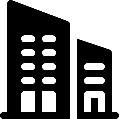 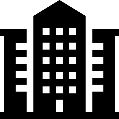 500 à 4 999 
salariés
5000 
salariés et +
« être proche et à l’écoute de ses employés » ; « Clients satisfaits »
« Respect et écoute des salariés »
Occurrence pour le Cercle d’Ethique des Affaires  | Barômètre du climat Ethique | mai 2023
146
Comparaison avec les vagues précédentes
QCM | Base : 1001 répondants
2022
2023
Occurrence pour le Cercle d’Ethique des Affaires  | Barômètre du climat Ethique | mai 2023
147
Différences significatives - Principales preuves de la prise en compte de l’éthique dans l’entreprise
QCM  | Base : 1001 répondants
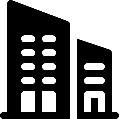 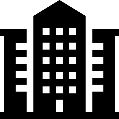 500 à 4 999 
salariés
5000 
salariés et +
148
Occurrence pour le Cercle d’Ethique des Affaires  | Barômètre du climat Ethique | mai 2023
Connaissance de l’éthique de l’entreprise
2
Moins de 6 répondants sur 10 se disent sensibilisés à l’éthique ou à la conformité par leur entreprise au cours de l’année
QCM | Base : 1001 répondants
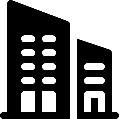 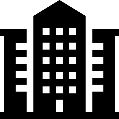 500 à 4 999 
salariés
5000 
salariés et +
54%
58%
Sensibilisés à l’éthique ou la conformité au cours des 12 derniers mois
Sensibilisés à l’éthique ou la conformité au cours des 12 derniers mois
Homme : 66%
Entre 30 et 39 ans : 62%
Manager : 77%
Encadrant une équipe : 73%
20 ans et plus d’ancienneté : 50%
Femme : 48%
Non manager : 47%
N’encadrant pas d’équipe : 45%
Entre 30 et 39 ans : 67%
Moins de 5 ans d’ancienneté : 71%
Manager : 73% / Encadrant une équipe : 73%
Non manager : 53%
 N’encadrant pas d’équipe : 52%
Occurrence pour le Cercle d’Ethique des Affaires  | Barômètre du climat Ethique | mai 2023
150
Comparaison avec les vagues précédentes
QCM | Base : 1001 répondants
2019
2021
2022
2023
Occurrence pour le Cercle d’Ethique des Affaires  | Barômètre du climat Ethique | mai 2023
151
Des documents de référence partiellement connus et de manière très inégale. Si la politique de protection des données personnelles est globalement bien appréhendée (+ de 6 répondants sur 10), les autres documents sont bien moins connus et moins maîtrisés
QCU | Base : 1001 répondants
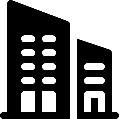 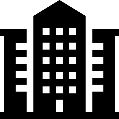 500 à 4 999 
salariés
5000 
salariés et +
Sous-total 
Connaît
Sous-total 
Connaît
Occurrence pour le Cercle d’Ethique des Affaires  | Barômètre du climat Ethique | mai 2023
152
Comparaison avec les vagues précédentes
QCU | Base : 1001 répondants
2022
2023
Occurrence pour le Cercle d’Ethique des Affaires  | Barômètre du climat Ethique | mai 2023
153
Des managers très nettement plus au fait des documents de référence présents dans leur entreprise
QCU | Base : 1001 répondants – ST « Très bien + Assez bien »
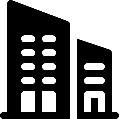 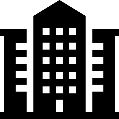 500 à 4 999 
salariés
5000 
salariés et +
+
+
+
+
+
+
+
+
+
+
Occurrence pour le Cercle d’Ethique des Affaires  | Barômètre du climat Ethique | mai 2023
154
Différences significatives - Connaissance des documents de référence de leur entreprise
QCU | Base : 1001 répondants – ST « Très bien + Assez bien »
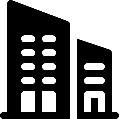 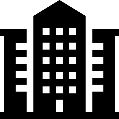 500 à 4 999 
salariés
5000 
salariés et +
155
Occurrence pour le Cercle d’Ethique des Affaires  | Barômètre du climat Ethique | mai 2023
Un sujet d’identification des personnes référentes de l’éthique dans l’entreprise.A noter : les managers sont très nettement plus à même de les identifier
QCU | Base : 1001 répondants
Formulation de la question légèrement modifiée par rapport à la vague précédente
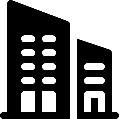 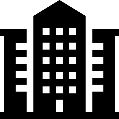 500 à 4 999 
salariés
5000 
salariés et +
+
+
Homme : 37% / Femme : 26%
Encadrant une équipe : 49% / N’encadrant pas d’équipe : 21%
Encadrant une équipe : 35% / N’encadrant pas d’équipe : 18%
Occurrence pour le Cercle d’Ethique des Affaires  | Barômètre du climat Ethique | mai 2023
156
Des entreprises qui respectent et protègent en majorité les droits humains dans leurs activités
QCU | Base : 1001 répondants
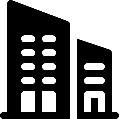 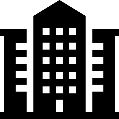 500 à 4 999 
salariés
5000 
salariés et +
Sous-total 
Oui
Sous-total 
Oui
Occurrence pour le Cercle d’Ethique des Affaires  | Barômètre du climat Ethique | mai 2023
157
Des managers plus optimistes quant à l’engagement porté par leurs entreprises au respect des droits humains dans leurs activités (++ dans les entreprises de moins de 5 000 salariés)
QCU | Base : 1001 répondants – ST « Oui »
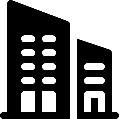 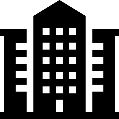 500 à 4 999 
salariés
5000 
salariés et +
+
+
+
+
+
+
+
+
+
+
Occurrence pour le Cercle d’Ethique des Affaires  | Barômètre du climat Ethique | mai 2023
158
Différences significatives - Respecte et protection des droits humains au sein de l’entreprise
QCU | Base : 1001 répondants – ST « Oui »
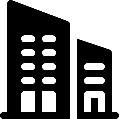 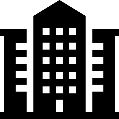 500 à 4 999 
salariés
5000 
salariés et +
159
Occurrence pour le Cercle d’Ethique des Affaires  | Barômètre du climat Ethique | mai 2023
Représentant(es) du personnel et managers sont perçus comme les principaux interlocuteurs pour discuter éthique et conformité. Les RH et le/la référent(e) éthique arrivent en second plan
QCU | Base : 1001 répondants
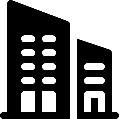 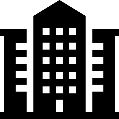 500 à 4 999 
salariés
5000 
salariés et +
Sous-total 
Oui
Sous-total 
Oui
« un collègue » ; « une personne extérieure »
« les collègues » ; « les clients »; la « direction »
Occurrence pour le Cercle d’Ethique des Affaires  | Barômètre du climat Ethique | mai 2023
160
Comparaison avec les vagues précédentes
QCU | Base : 1001 répondants
2021
2022
2023
Occurrence pour le Cercle d’Ethique des Affaires  | Barômètre du climat Ethique | mai 2023
161
Confiance accordée aux interlocuteurs – managers vs non-managers
QCU | Base : 1001 répondants
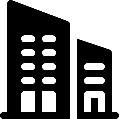 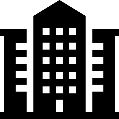 500 à 4 999 
salariés
5000 
salariés et +
+
+
+
+
+
+
+
Occurrence pour le Cercle d’Ethique des Affaires  | Barômètre du climat Ethique | mai 2023
162
Différences significatives – Profils identifiés pour discuter des questions relatives à l’éthique ou la conformité
QCU | Base : 1001 répondants – ST « Oui »
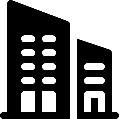 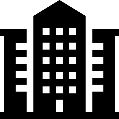 500 à 4 999 
salariés
5000 
salariés et +
163
Occurrence pour le Cercle d’Ethique des Affaires  | Barômètre du climat Ethique | mai 2023
7 répondants sur 10 considèrent que leur manager agit de façon éthique
QCU | Base : 1001 répondants
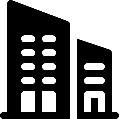 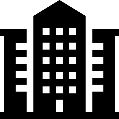 500 à 4 999 
salariés
5000 
salariés et +
Estiment que leur manager 
agit de façon éthique
71%
72%
Encadrant d’une équipe : 81% / N’encadrant pas d’équipe : 67%
Entre 30 et 39 ans : 79%
Encadrant d’une équipe : 80% / N’encadrant pas d’équipe : 68%
164
Occurrence pour le Cercle d’Ethique des Affaires  | Barômètre du climat Ethique | mai 2023
Près de 7 répondants sur 10 estiment que les valeurs de leur entreprise sont réellement mises en œuvre au quotidien. À noter : une conviction plutôt modérée (« oui plutôt »)
QCU | Base : 1001 répondants
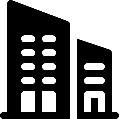 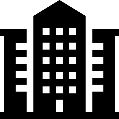 500 à 4 999 
salariés
5000 
salariés et +
Estiment que les valeurs de leur entreprise sont réellement mises en oeuvre au quotidien
70%
67%
Homme : 73% / Femme : 64%
Encadrant d’une équipe : 79% / N’encadrant pas d’équipe : 62%
Encadrant d’une équipe : 77% / N’encadrant pas d’équipe : 68%
Occurrence pour le Cercle d’Ethique des Affaires  | Barômètre du climat Ethique | mai 2023
165
Des managers convaincus de l’engagement éthique de leur N+1 et de leur entreprise
QCU | Base : 1001 répondants
Estiment que leur manager 
agit de façon éthique
Estiment que valeurs de leur entreprise sont réellement mises en oeuvre au quotidien
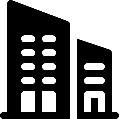 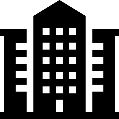 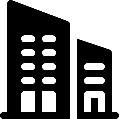 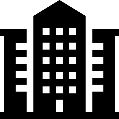 500 à 4 999 
salariés
5000 
salariés et +
500 à 4 999 
salariés
5000 
salariés et +
+
+
+
+
Occurrence pour le Cercle d’Ethique des Affaires  | Barômètre du climat Ethique | mai 2023
166
Une évolution très variable d’une entreprise à l’autre.
QCU | Base : 1001 répondants
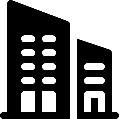 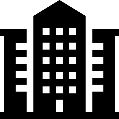 500 à 4 999 
salariés
5000 
salariés et +
+
+
Homme : 46% / De 10 à 19 ans d’ancienneté : 46%
Encadrant d’une équipe : 52% / Femme : 36%
N’encadrant pas d’équipe : 34%
Encadrant d’une équipe : 46%
N’encadrant pas d’équipe : 32%
Occurrence pour le Cercle d’Ethique des Affaires  | Barômètre du climat Ethique | mai 2023
167
Comparaison avec les vagues précédentes
QCU | Base : 1001 répondants
2021
2022
2023
Positive
Négative
Pas d’évolution
Occurrence pour le Cercle d’Ethique des Affaires  | Barômètre du climat Ethique | mai 2023
168
Des entreprises globalement respectueuses des individus avec qui elles sont en contact. A noter : le respect des salariés est moins reconnu que le respect vis-à-vis des autres parties prenantes
QCU | Base : 1001 répondants
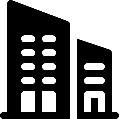 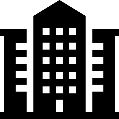 500 à 4 999 
salariés
5000 
salariés et +
Sous-total 
Oui
Sous-total 
Oui
Occurrence pour le Cercle d’Ethique des Affaires  | Barômètre du climat Ethique | mai 2023
169
Comparaison avec les vagues précédentes
QCU | Base : 1001 répondants
2021
2022
2023
Occurrence pour le Cercle d’Ethique des Affaires  | Barômètre du climat Ethique | mai 2023
170
Comportements éthiques de l’entreprise – managers vs non-managers
QCU | Base : 1001 répondants – ST « Oui »
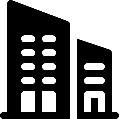 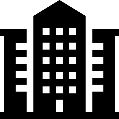 500 à 4 999 
salariés
5000 
salariés et +
+
+
+
+
+
+
Occurrence pour le Cercle d’Ethique des Affaires  | Barômètre du climat Ethique | mai 2023
171
Différences significatives - Perception de l’action de leur entreprise en matière d’éthique
QCU | Base : 1001 répondants – ST « Oui »
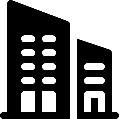 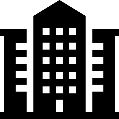 500 à 4 999 
salariés
5000 
salariés et +
172
Occurrence pour le Cercle d’Ethique des Affaires  | Barômètre du climat Ethique | mai 2023
La protection des données personnelles, principal cheval de bataille des entreprises ! En revanche, la promotion et diffusion de l’éthique au sein de l’écosystème est moins systématique
QCU | Base : 1001 répondants
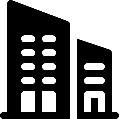 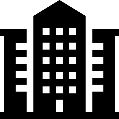 500 à 4 999 
salariés
5000 
salariés et +
Sous-total 
Oui
Sous-total 
Oui
Occurrence pour le Cercle d’Ethique des Affaires  | Barômètre du climat Ethique | mai 2023
173
Des managers particulièrement convaincus de l’efficacité de leur entreprise à agir en matière d’éthique
QCU | Base : 1001 répondants – ST « Oui »
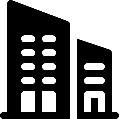 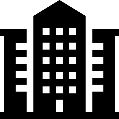 500 à 4 999 
salariés
5000 
salariés et +
+
+
+
+
+
+
+
+
Occurrence pour le Cercle d’Ethique des Affaires  | Barômètre du climat Ethique | mai 2023
174
Différences significatives – Perception de l’efficacité des actions de l’entreprise en matière d’éthique
QCU | Base : 1001 répondants – ST « Oui »
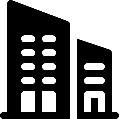 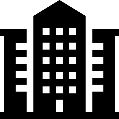 500 à 4 999 
salariés
5000 
salariés et +
175
Occurrence pour le Cercle d’Ethique des Affaires  | Barômètre du climat Ethique | mai 2023
Focus sur les dispositifs en place
3
Des dispositifs d’alerte connus par 5 à 6 répondants sur 10 mais une connaissance du process d’alerte limitée (moins de 4 répondants sur 10)
QCU | Base : 1001 répondants
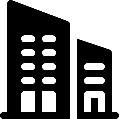 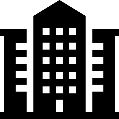 500 à 4 999 
salariés
5000 
salariés et +
54%
61%
Ont connaissance 
du dispositive d’alerte
Ont connaissance 
du dispositive d’alerte
Homme : 62% / 
Encadrant d’une équipe : 68% / 
N’encadrant pas d’équipe : 47%
Femme : 50%
Moins de 30 ans : 86%
Encadrant d’une équipe : 73% / 
N’encadrant pas d’équipe : 57%
20 ans ou plus d’ancienneté : 57%
+
+
177
Occurrence pour le Cercle d’Ethique des Affaires  | Barômètre du climat Ethique | mai 2023
Plus de 6 répondants sur 10 ont confiance en leur entreprise pour les soutenir s’ils utilisent le dispositif d’alerte
QCU | Base : 1001 répondants
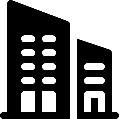 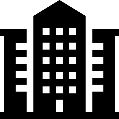 500 à 4 999 
salariés
5000 
salariés et +
Ont confiance dans leur entreprise pour assurer leur protection et garantir la confidentitalité
61%
65%
Homme : 73% / Entre 30 et 39 ans : 72%
Encadrant d’une équipe : 74% / N’encadrant pas d’équipe : 60%
Femme : 60%
20 ans ou plus d’ancienneté : 59%
Encadrant d’une équipe : 68% / N’encadrant pas d’équipe : 58%
178
Occurrence pour le Cercle d’Ethique des Affaires  | Barômètre du climat Ethique | mai 2023
Plus des ¾ des répondants seraient prêts à lancer une alerte s’ils étaient témoin d’un problème éthique
QCU | Base : 1001 répondants
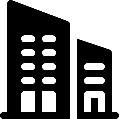 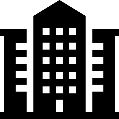 500 à 4 999 
salariés
5000 
salariés et +
76%
78%
Seraient prêts à lancer une alerte s’ils étaient témoin d’un problème éthique
Encadrant d’une équipe : 84% 
De 40 à 49 ans : 73%
20 ans ou plus d’ancienneté : 73%
N’encadrant pas d’équipe : 75%
Encadrant d’une équipe : 82%
N’encadrant pas d’équipe : 74%
Occurrence pour le Cercle d’Ethique des Affaires  | Barômètre du climat Ethique | mai 2023
179
Comparaison avec les vagues précédentes
QCU | Base : 1001 répondants
2016
2018
2019
2021
2022
2023
2017
2015
2014
2013
Occurrence pour le Cercle d’Ethique des Affaires  | Barômètre du climat Ethique | mai 2023
180
Des lanceurs d’alerte téméraires ? La moitié des répondants estiment qu’ils prennent des risques
QCU | Base : 900 répondants
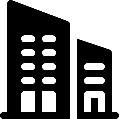 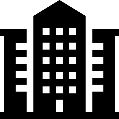 500 à 4 999 
salariés
5000 
salariés et +
Estiment que les lanceurs d’alertes prennent des risques pour leur carrière
51%
49%
50 ans et plus : 43%
De 10 à 19 ans d’ancienneté : 42%
Entre 30 et 39 ans : 66% / 50 ans et plus : 46%
De 5 à 9 ans d’ancienneté : 63%
ST Oui
Occurrence pour le Cercle d’Ethique des Affaires  | Barômètre du climat Ethique | mai 2023
181
Confiance vis-à-vis de l’entreprise et avis sur les lanceurs d’alerte – managers vs non-managers
QCU | Base : 1001 répondants
Ont confiance dans leur entreprise pour assurer leur protection et garantir la confidentitalité
Seraient prêts à lancer une alerte s’ils étaient témoin d’un problème éthique
Estiment que les lanceurs d’alertes prennent des risques pour leur carrière
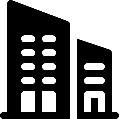 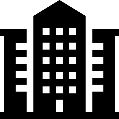 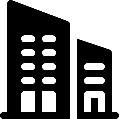 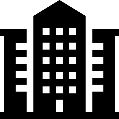 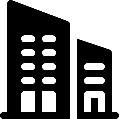 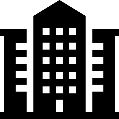 500 à 4 999 
salariés
5000 
salariés et +
500 à 4 999 
salariés
5000 
salariés et +
500 à 4 999 
salariés
5000 
salariés et +
+
+
+
+
Occurrence pour le Cercle d’Ethique des Affaires  | Barômètre du climat Ethique | mai 2023
182
Plus de 2 répondants sur 10 se sont déjà retrouvés en situation de conflit d’intérêt dans le cadre de leur travail, notamment les managers et ceux encadrant une équipe, et la moitié d’entre eux seulement l’on déclarée
QCU | Base : 1001 répondants
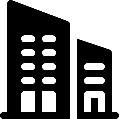 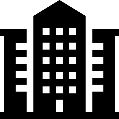 500 à 4 999 
salariés
5000 
salariés et +
24%
Entre 30 et 39 ans : 29% / 
De 5 à 9 ans d’ancienneté : 33% / 
Encadrant d’une équipe : 29% / 
N’encadrant pas d’équipe : 17%
50 ans et plus : 16%
20 ans ou plus d’ancienneté : 15%
21%
Encadrant d’une équipe : 32% / 
N’encadrant pas d’équipe : 19%
Ont déjà été dans une situation de conflit d’intérêts
+
Ont déjà été dans une situation de conflit d’intérêts
+
ST Oui
Occurrence pour le Cercle d’Ethique des Affaires  | Barômètre du climat Ethique | mai 2023
183
Sur 10 situations de conflits d’intérêts déclarées, 4 sont jugées comme non traitées.Un problème de bonne gestion de ces conflits ou un simple manque de communication vis-à-vis des lanceurs d’alerte ?
QCU | Base : 102 répondants
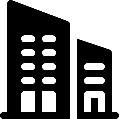 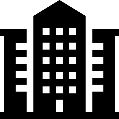 500 à 4 999 
salariés
5000 
salariés et +
De 5 à 9 ans d’ancienneté : 55%
Entre 30 et 39 ans : 42%
Occurrence pour le Cercle d’Ethique des Affaires  | Barômètre du climat Ethique | mai 2023
184
Comparaison avec les vagues précédentes
QCU | Base : 102 répondants
2021
2022
2023
Occurrence pour le Cercle d’Ethique des Affaires  | Barômètre du climat Ethique | mai 2023
185
Questions d’actualité
4
L’éthique avant tout perçue comme une réelle nécessité !
QCM | Base : 1001 répondants
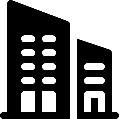 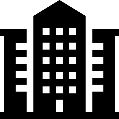 500 à 4 999 
salariés
5000 
salariés et +
Occurrence pour le Cercle d’Ethique des Affaires  | Barômètre du climat Ethique | mai 2023
187
Différences significatives - Définition de l’éthique
QCU | Base : 1001 répondants
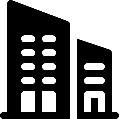 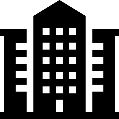 500 à 4 999 
salariés
5000 
salariés et +
188
Occurrence pour le Cercle d’Ethique des Affaires  | Barômètre du climat Ethique | mai 2023
Pour plus de 7 répondants sur 10, l’éthique est une préoccupation importante dans leur vie
QCU | Base : 1001 répondants
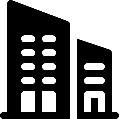 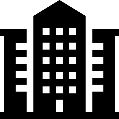 500 à 4 999 
salariés
5000 
salariés et +
+
+
L’éthique est une préoccupation dans leur vie
73%
74%
Encadrant d’une équipe : 80% / 
N’encadrant pas d’équipe : 71%
Entre 30 et 39 ans : 83%
Encadrant d’une équipe : 81% / 
N’encadrant pas d’équipe : 70%
Occurrence pour le Cercle d’Ethique des Affaires  | Barômètre du climat Ethique | mai 2023
189
Pour 7 répondants sur 10, leurs valeurs sont identiques dans la vie professionnelle comme personnelle
QCU | Base : 1001 répondants
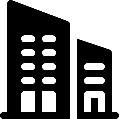 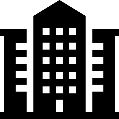 500 à 4 999 
salariés
5000 
salariés et +
+
+
Jugent leur vie professionnelle et personnelle alignées
72%
69%
Encadrant d’une équipe : 80% / 
N’encadrant pas d’équipe : 65%
Entre 40 et 49 ans : 67%
Occurrence pour le Cercle d’Ethique des Affaires  | Barômètre du climat Ethique | mai 2023
190
Deux principaux motifs de démission : un management non exemplaire et la pratique d’actions frauduleuses. A noter : la protection des données personnelles constitue également un fort enjeu de préservation des effectifs
QCU | Base : 1001 répondants
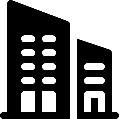 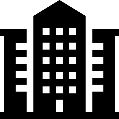 5000 
salariés et +
500 à 4 999 
salariés
Sous-total 
Oui
Sous-total 
Oui
« Non respect de la vie privée » ; « conflit avec mes valeurs » ; « Non respect de l’environnement »
191
Occurrence pour le Cercle d’Ethique des Affaires  | Barômètre du climat Ethique | mai 2023
Des managers plus susceptibles de quitter l’entreprise en cas de non respect des pratiques éthiques
QCU | Base : 1001 répondants – ST « Oui »
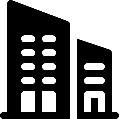 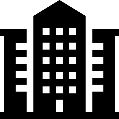 500 à 4 999 
salariés
5000 
salariés et +
+
+
+
+
+
+
+
+
+
+
+
+
+
+
Occurrence pour le Cercle d’Ethique des Affaires  | Barômètre du climat Ethique | mai 2023
192
Différences significatives – Potentiels motifs de démission
QCU | Base : 1001 répondants
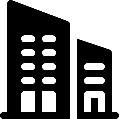 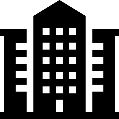 500 à 4 999 
salariés
5000 
salariés et +
Occurrence pour le Cercle d’Ethique des Affaires  | Barômètre du climat Ethique | mai 2023
193
Près d’un tiers des répondants jugent leurs entreprises pionnières en termes d’éthique
QCU | Base : 1001 répondants
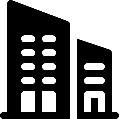 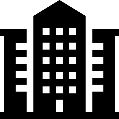 500 à 4 999 
salariés
5000 
salariés et +
+
+
Jugent leur entreprise pionnière en termes d’éthique dans son secteur
37%
29%
Homme : 37%
De 10 à 19 ans d’ancienneté : 35%
Encadrant d’une équipe : 40% / 
N’encadrant pas d’équipe : 24%
Femme : 25%
Entre 30 et 39 ans : 47%
Encadrant d’une équipe : 49% / 
N’encadrant pas d’équipe : 32%
Entre 40 et 49 ans : 31%
Occurrence pour le Cercle d’Ethique des Affaires  | Barômètre du climat Ethique | mai 2023
194
Des managers globalement armés pour accompagner leur équipe en cas de dilemmes liés à l’éthique
QCU | Base : 224 répondants
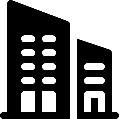 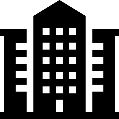 500 à 4 999 
salariés
5000 
salariés et +
Se sentent capables d’accompagner leur équipe dans le cadre de dilemmes liés à l’éthique
91%
88%
Entre 30 et 39 ans : 89%
De 5 à 9 ans d’ancienneté : 93%
Entre 30 et 39 ans : 89%
De 10 à 19 ans d’ancienneté : 89%
Occurrence pour le Cercle d’Ethique des Affaires  | Barômètre du climat Ethique | mai 2023
195
Si les managers sont (très) confiants quand à la liberté de parole au sein de leur équipe pour faciliter les échanges sur les dilemmes éthiques…
QCU | Base : 224 managers
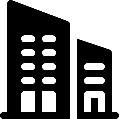 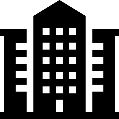 500 à 4 999 
salariés
5000 
salariés et +
Estiment que leur équipe se sent libre d’aborder des dilemmes d’équipes
87%
87%
Entre 30 et 39 ans : 89%
20 ans ou plus d’ancienneté : 94%
Occurrence pour le Cercle d’Ethique des Affaires  | Barômètre du climat Ethique | mai 2023
196
… ils sont moins de 6 salariés sur 10 à se sentir capable de faire face sereinement aux dilemmes éthiques
QCU | Base : 757 non managers
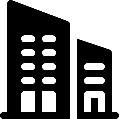 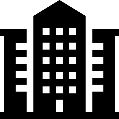 500 à 4 999 
salariés
5000 
salariés et +
Se sentent capables de faire face sereinement aux dilemmes éthiques 
(non-managers)
59%
53%
Homme : 61% / Femme : 50%
De 10 à 19 ans d’ancienneté : 46%
Occurrence pour le Cercle d’Ethique des Affaires  | Barômètre du climat Ethique | mai 2023
197
Principales pistes pour aider les managers à mieux gérer les sujets éthiques : bénéficier de formations et/ou d’un accompagnement RH
QCM | Base : 244 répondants
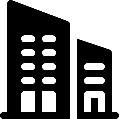 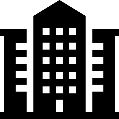 500 à 4 999 
salariés
5000 
salariés et +
Occurrence pour le Cercle d’Ethique des Affaires  | Barômètre du climat Ethique | mai 2023
198
Différences significatives - Attentes des managers pour mieux gérer les sujets éthiques
QCM | Base : 244 répondants
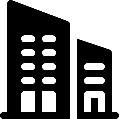 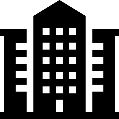 500 à 4 999 
salariés
5000 
salariés et +
Occurrence pour le Cercle d’Ethique des Affaires  | Barômètre du climat Ethique | mai 2023
199
Bénéficier de formations est ce qui pourrait principalement aider les salariés à mieux gérer les sujets éthiques
QCM | Base : 757 répondants
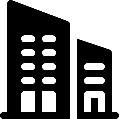 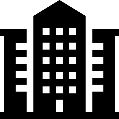 500 à 4 999 
salariés
5000 
salariés et +
Occurrence pour le Cercle d’Ethique des Affaires  | Barômètre du climat Ethique | mai 2023
200
Différences significatives – Attentes des non managers pour mieux gérer les sujets éthiques
QCM | Base : 757 répondants
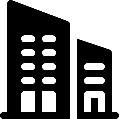 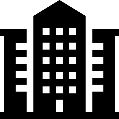 500 à 4 999 
salariés
5000 
salariés et +
Occurrence pour le Cercle d’Ethique des Affaires  | Barômètre du climat Ethique | mai 2023
201
Une entreprise éthique = « Entreprise qui respecte la loi, a des valeurs et les respecte, diffuse une culture éthique dans son environnement professionnel et son écosystème »
QCM | Base : 1001 répondants
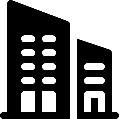 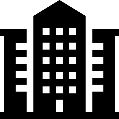 500 à 4 999 
salariés
5000 
salariés et +
Occurrence pour le Cercle d’Ethique des Affaires  | Barômètre du climat Ethique | mai 2023
202
Différences significatives sur l’avis des répondants à propos du seuil auquel on peut dire qu’une entreprise est vraiment éthique
QCM | Base : 1001 répondants
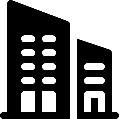 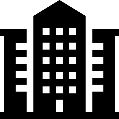 500 à 4 999 
salariés
5000 
salariés et +
Occurrence pour le Cercle d’Ethique des Affaires  | Barômètre du climat Ethique | mai 2023
203